Развивающая предметно – пространственная среда как средство погружения в творческую атмосферу.
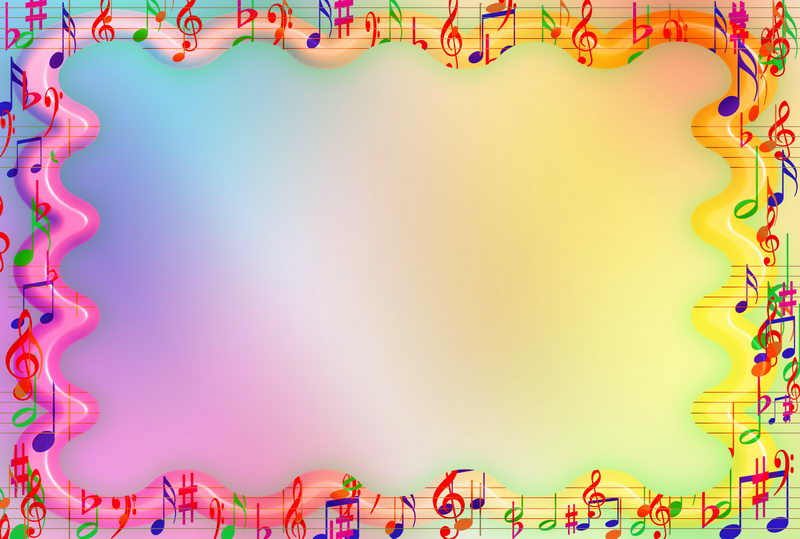 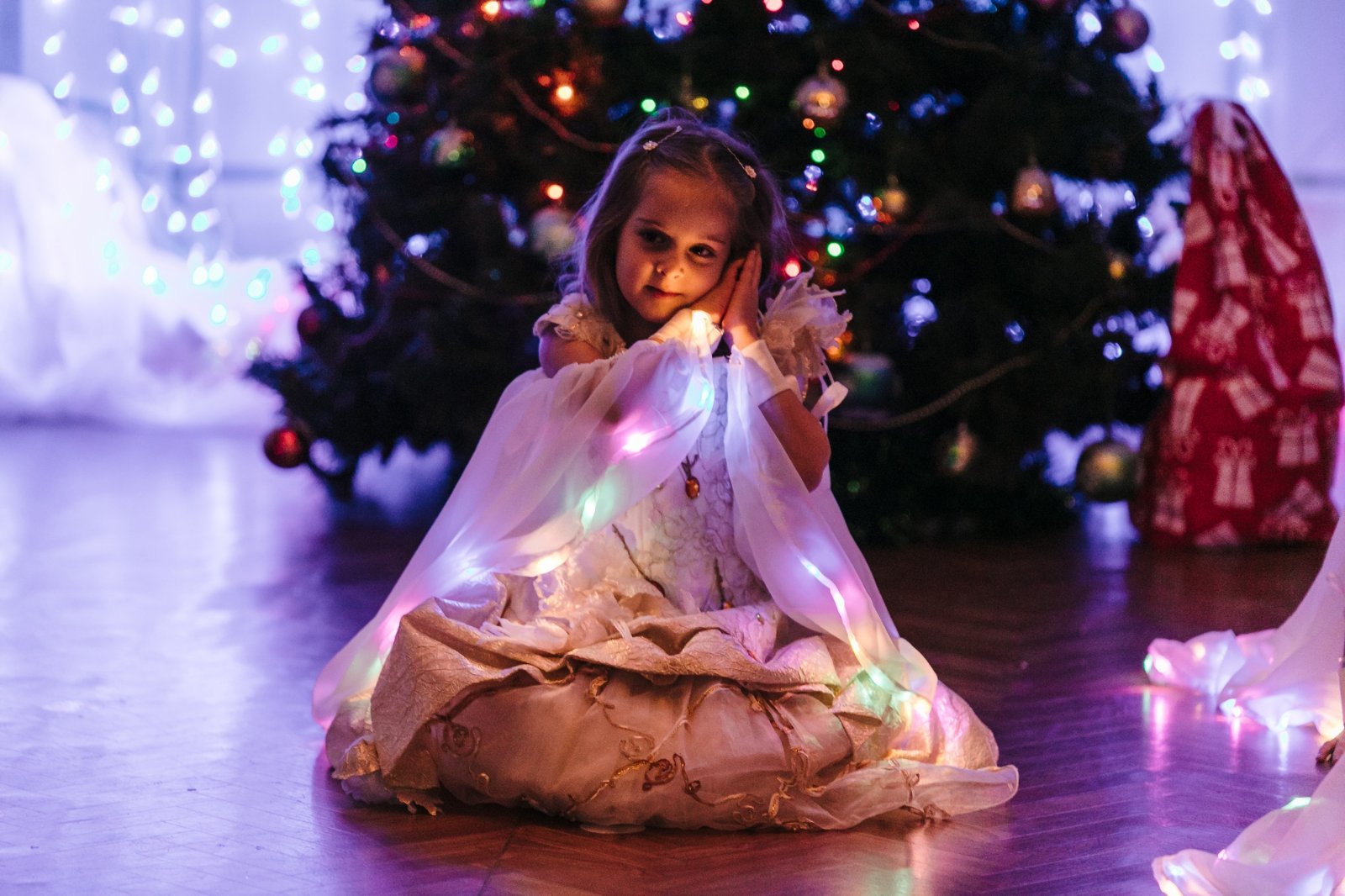 Гудкова Зоя Васильевна
Музыкальный руководитель
МАДОУ г. Мурманска № 93
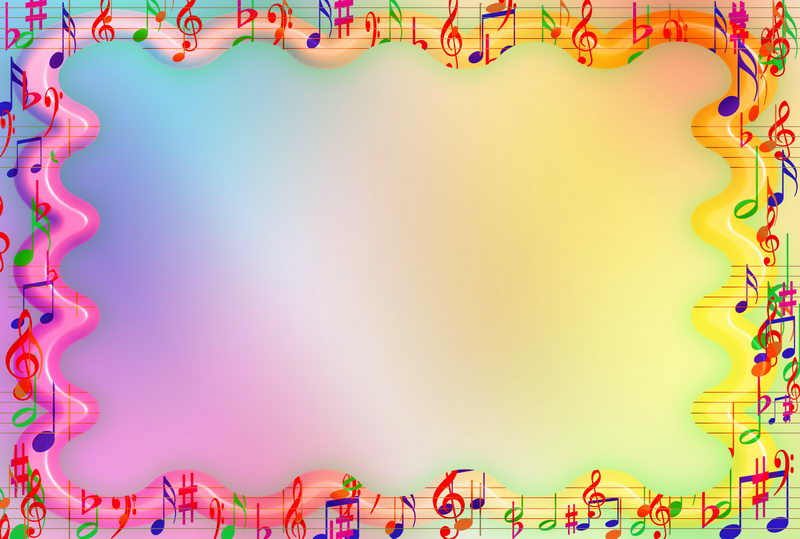 Современная музыкальная развивающая предметно-пространственная среда -  творческая среда, которая помогает детям проявлять, реализовывать себя в различных видах творческой деятельности
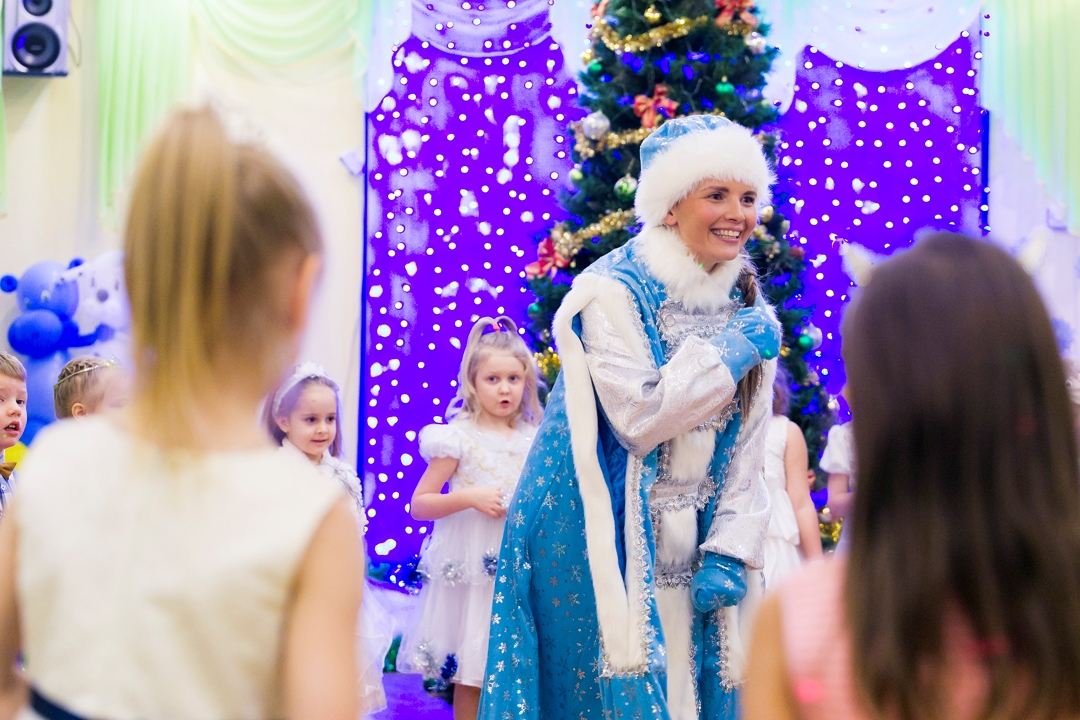 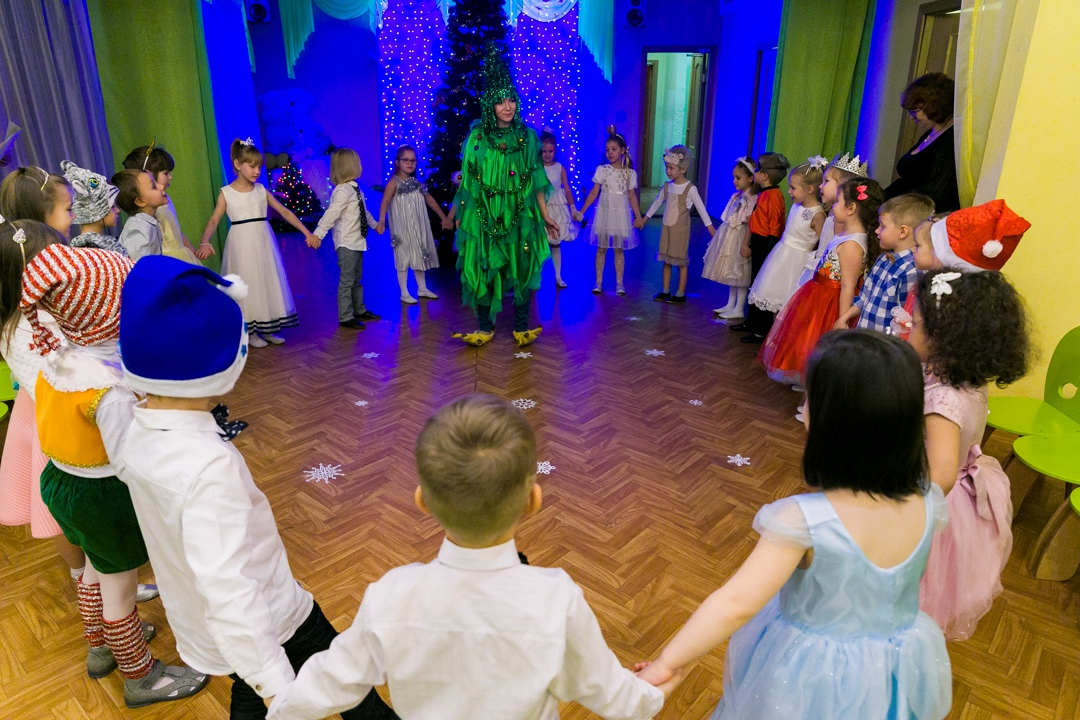 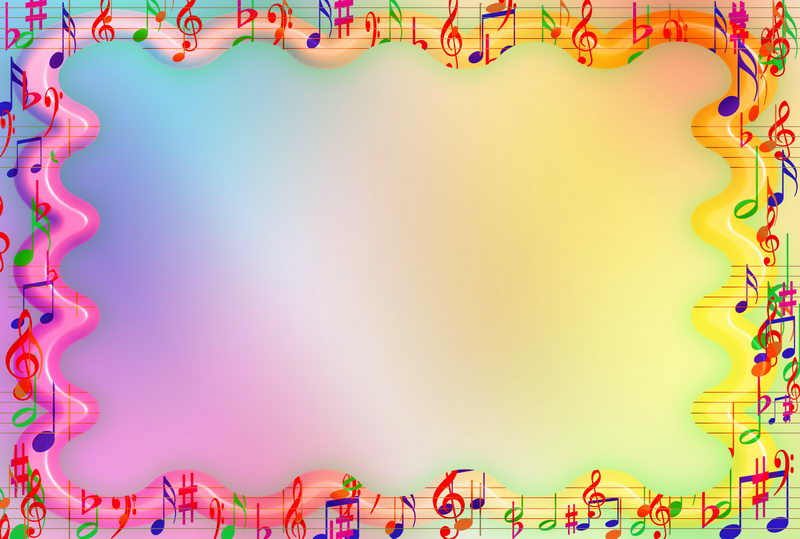 Целью организации музыкальной развивающей среды является развитие творческих проявлений всеми доступными, побуждающими к самовыражению средствами.
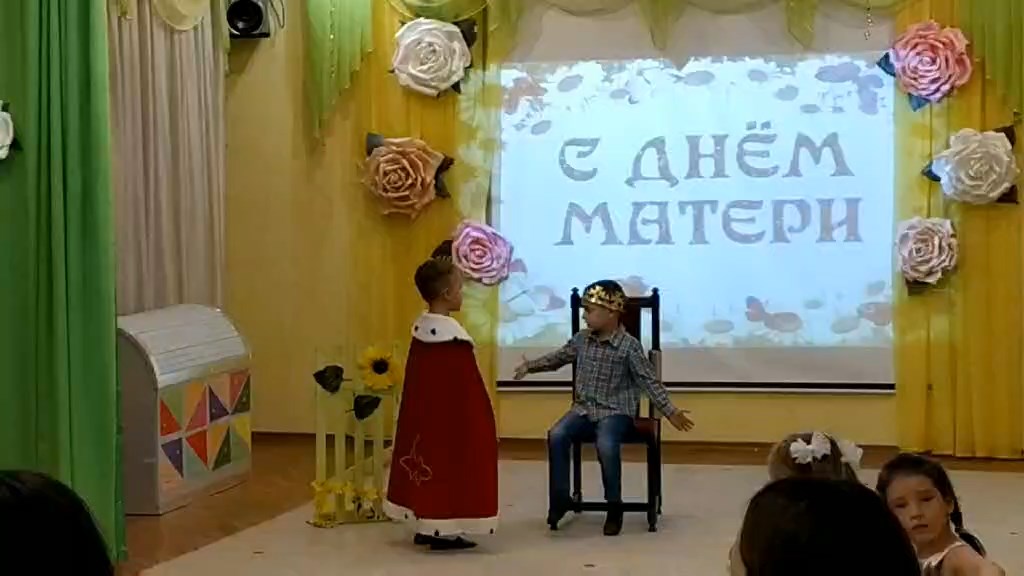 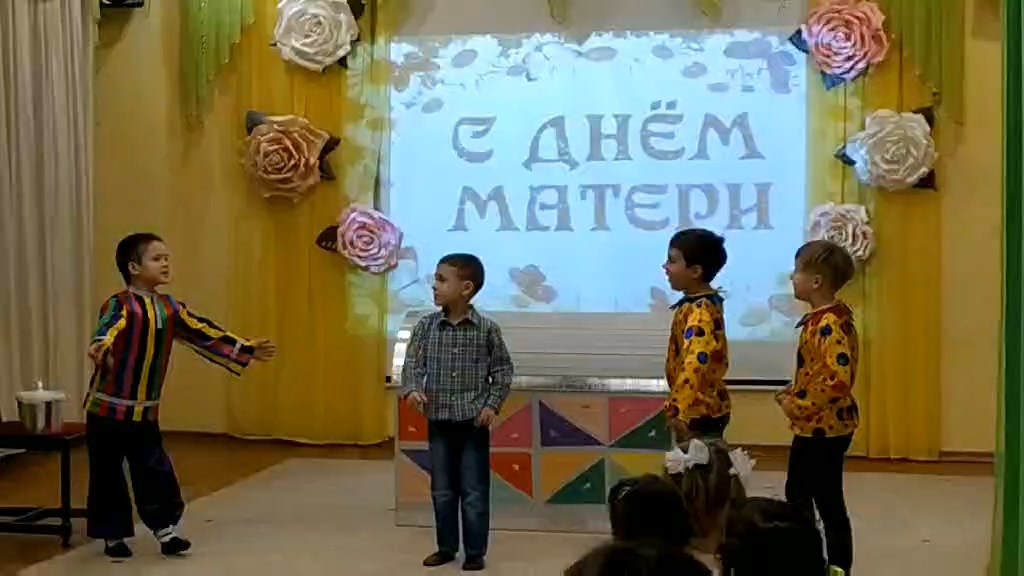 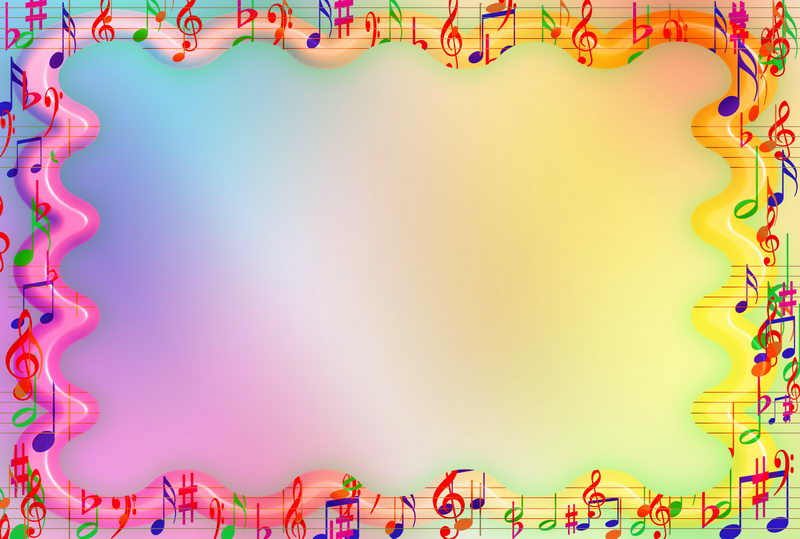 Музыкальный зал - среда эстетического развития, место постоянного общения ребенка с музыкой. Яркость , насыщенность, оформления музыкального зала побуждает к творчеству.
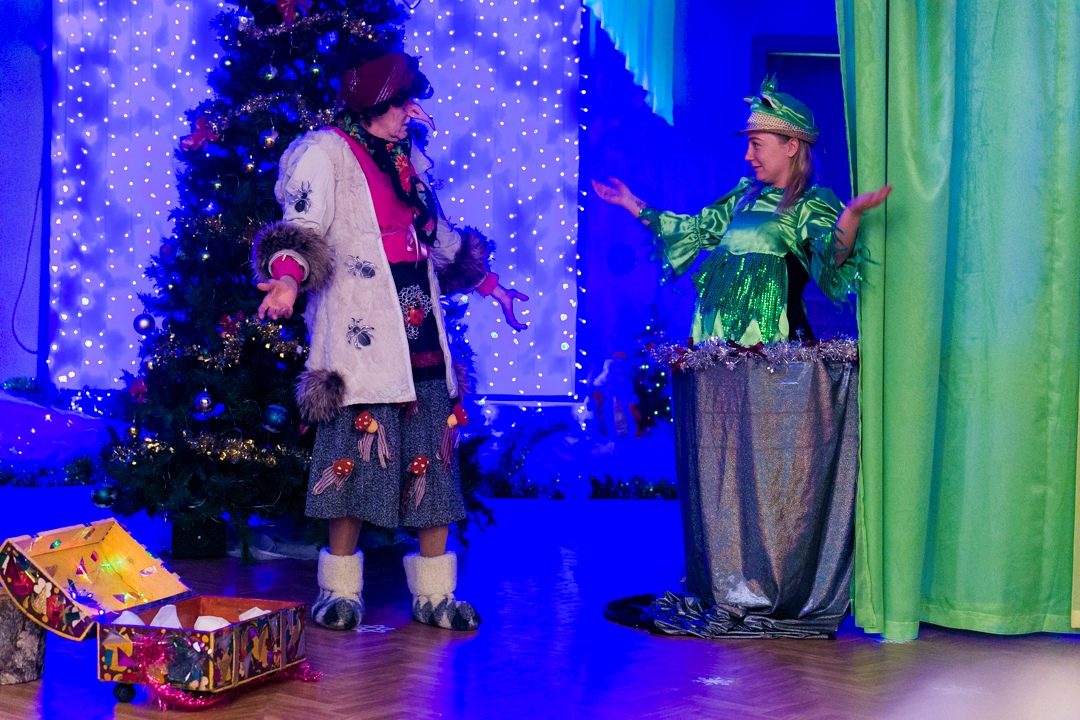 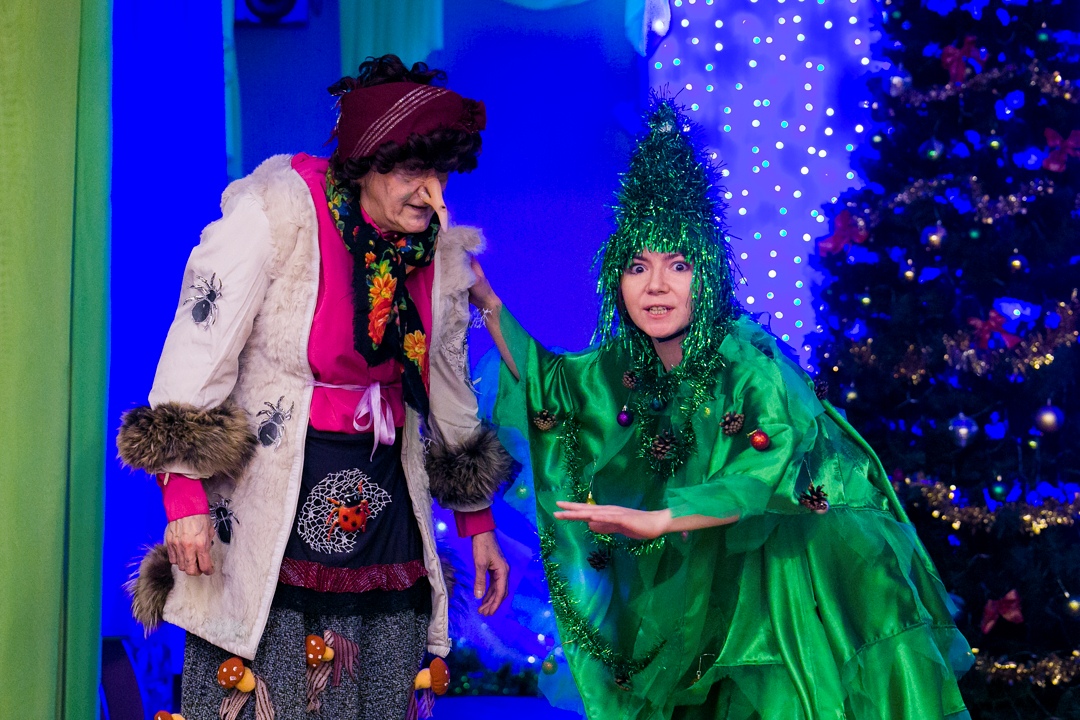 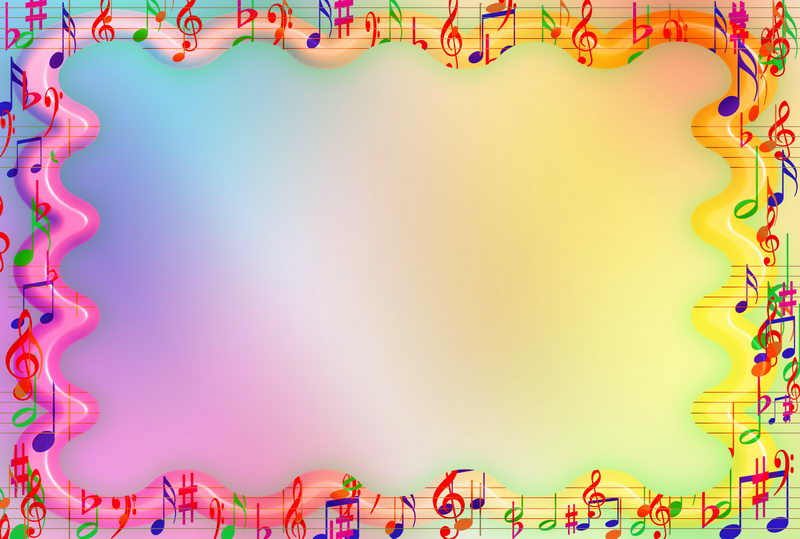 Красочное оформление музыкального зала,  декорации, костюмы персонажей вызывают у детей всплеск эмоций, незабываемые впечатления, доставляет радость и способствуют  развитию художественной деятельности.
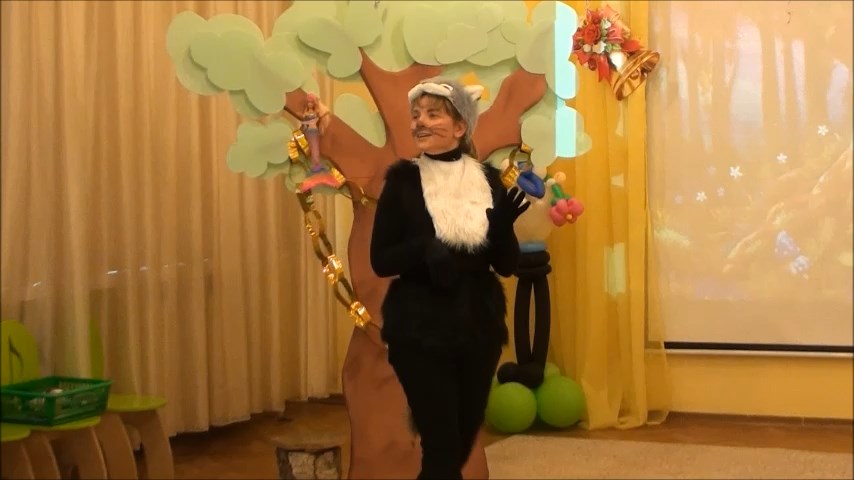 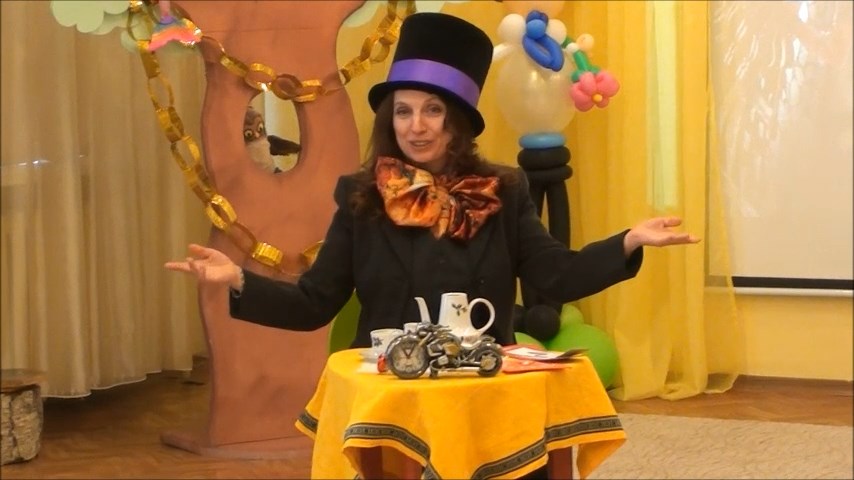 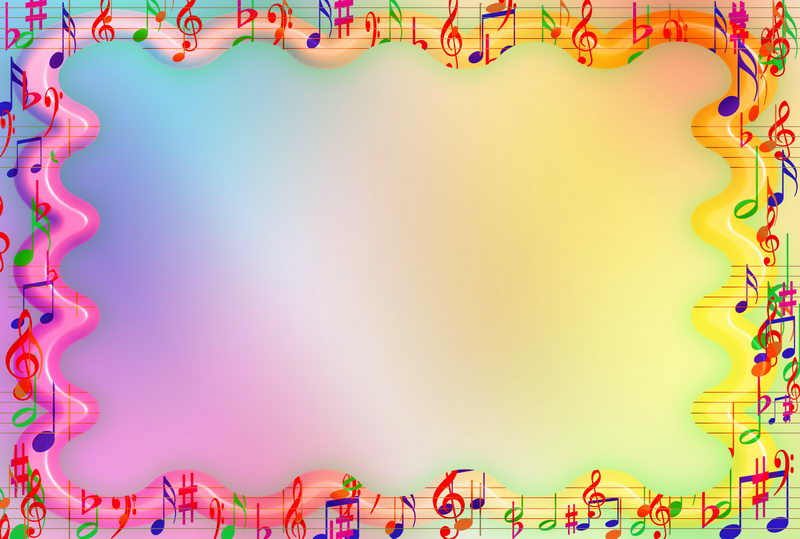 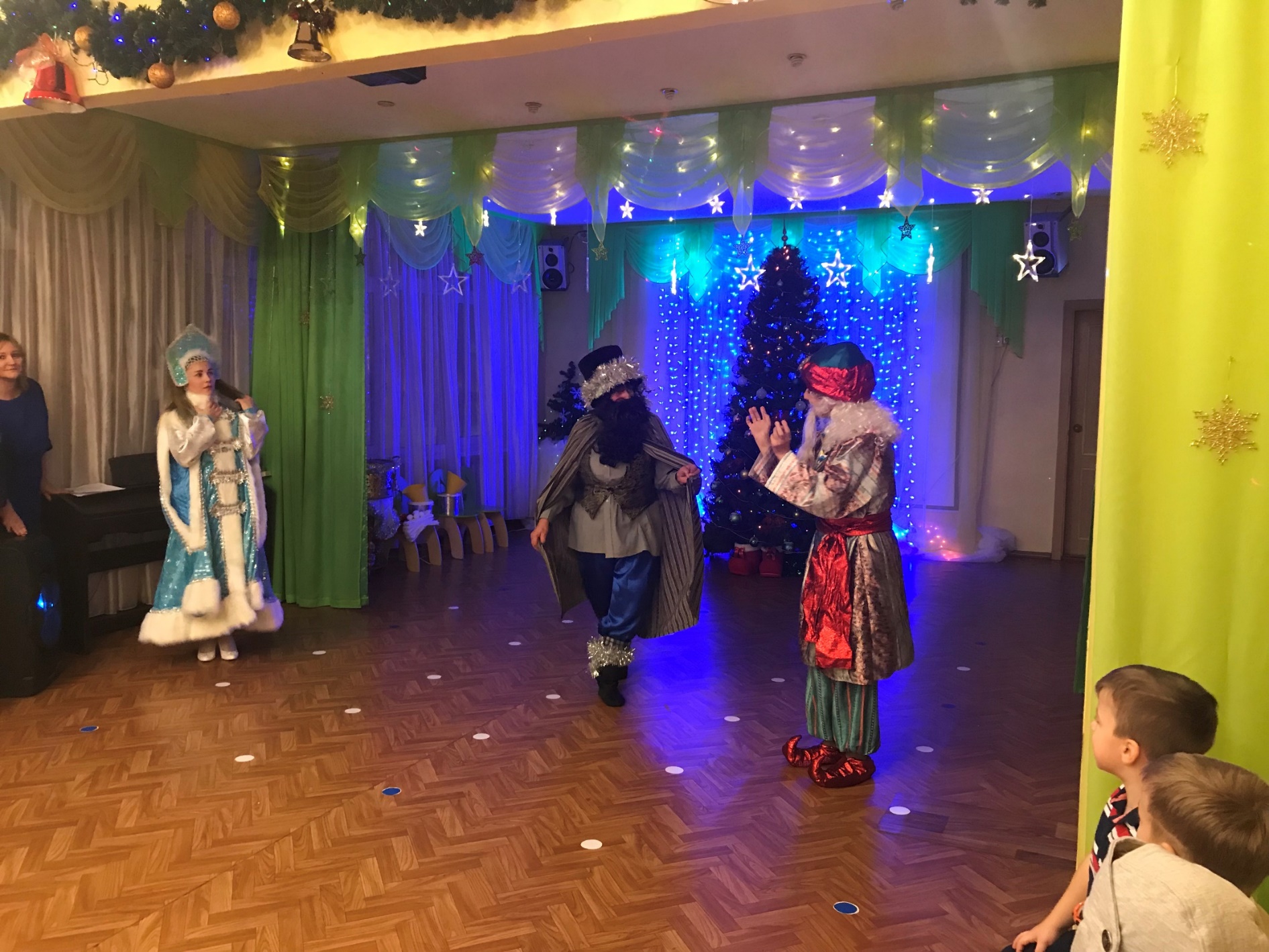 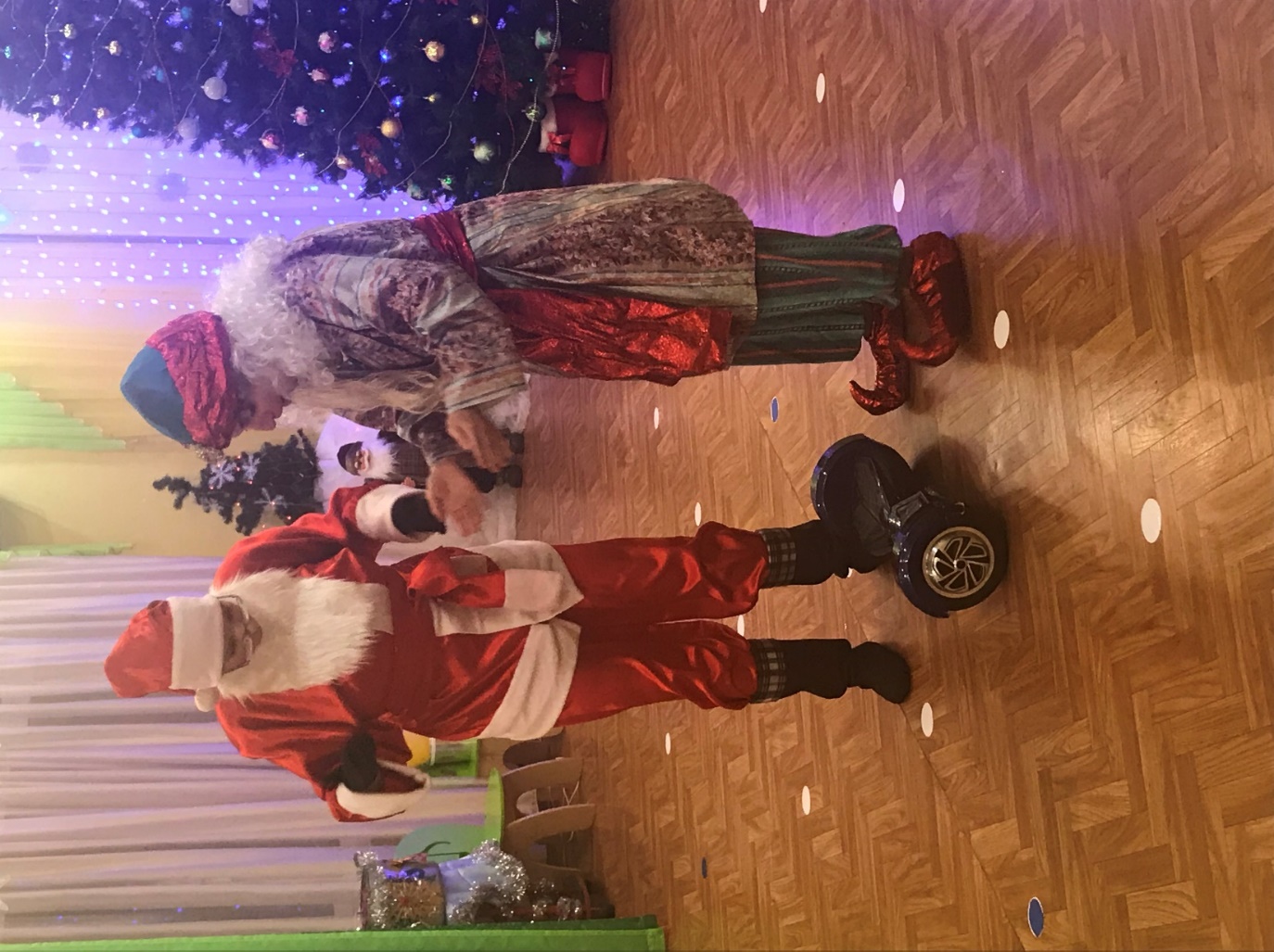 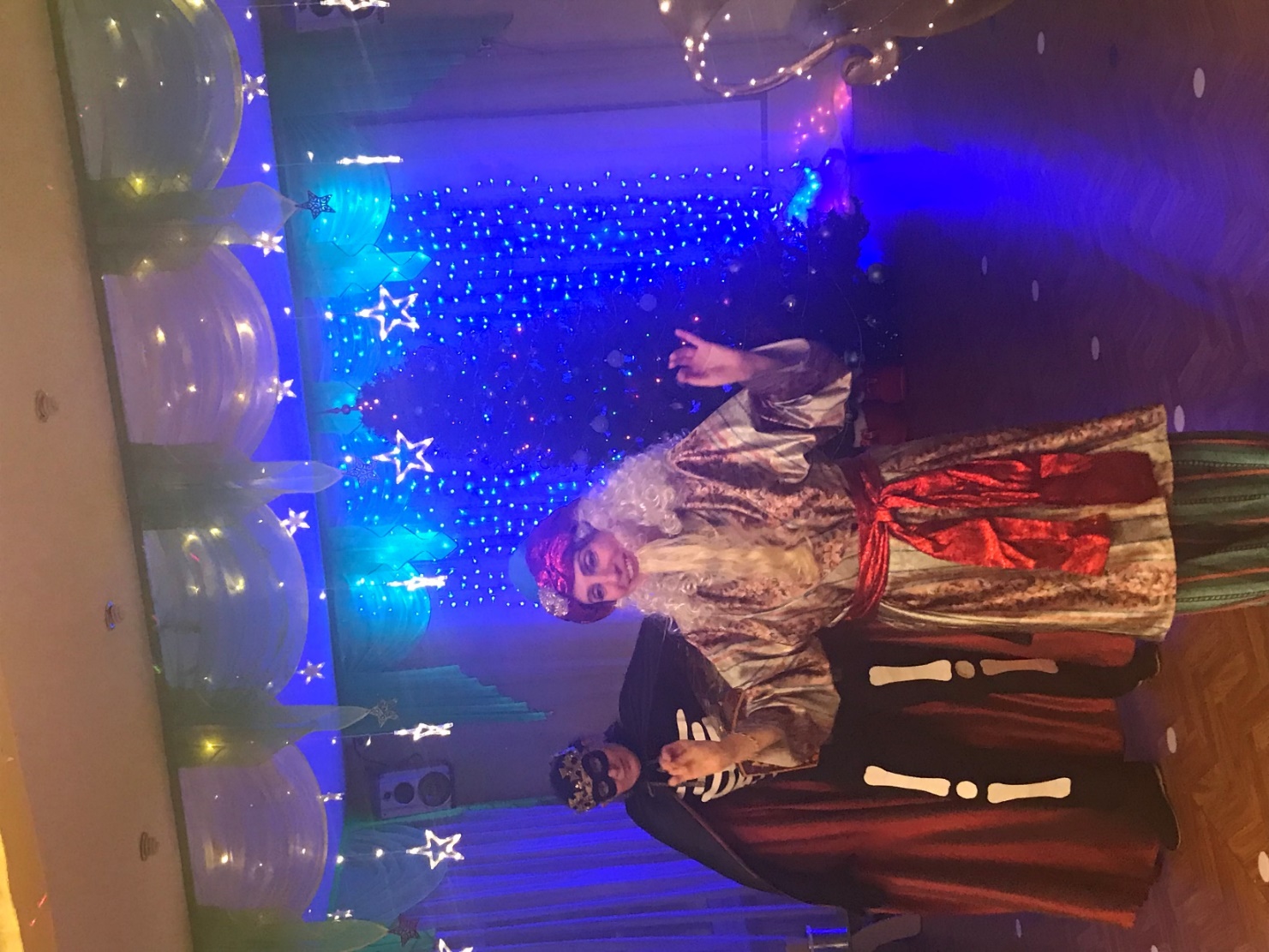 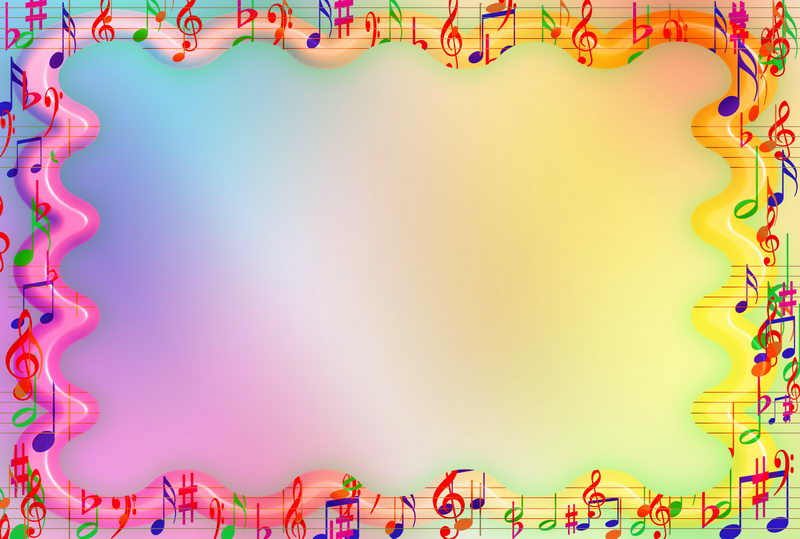 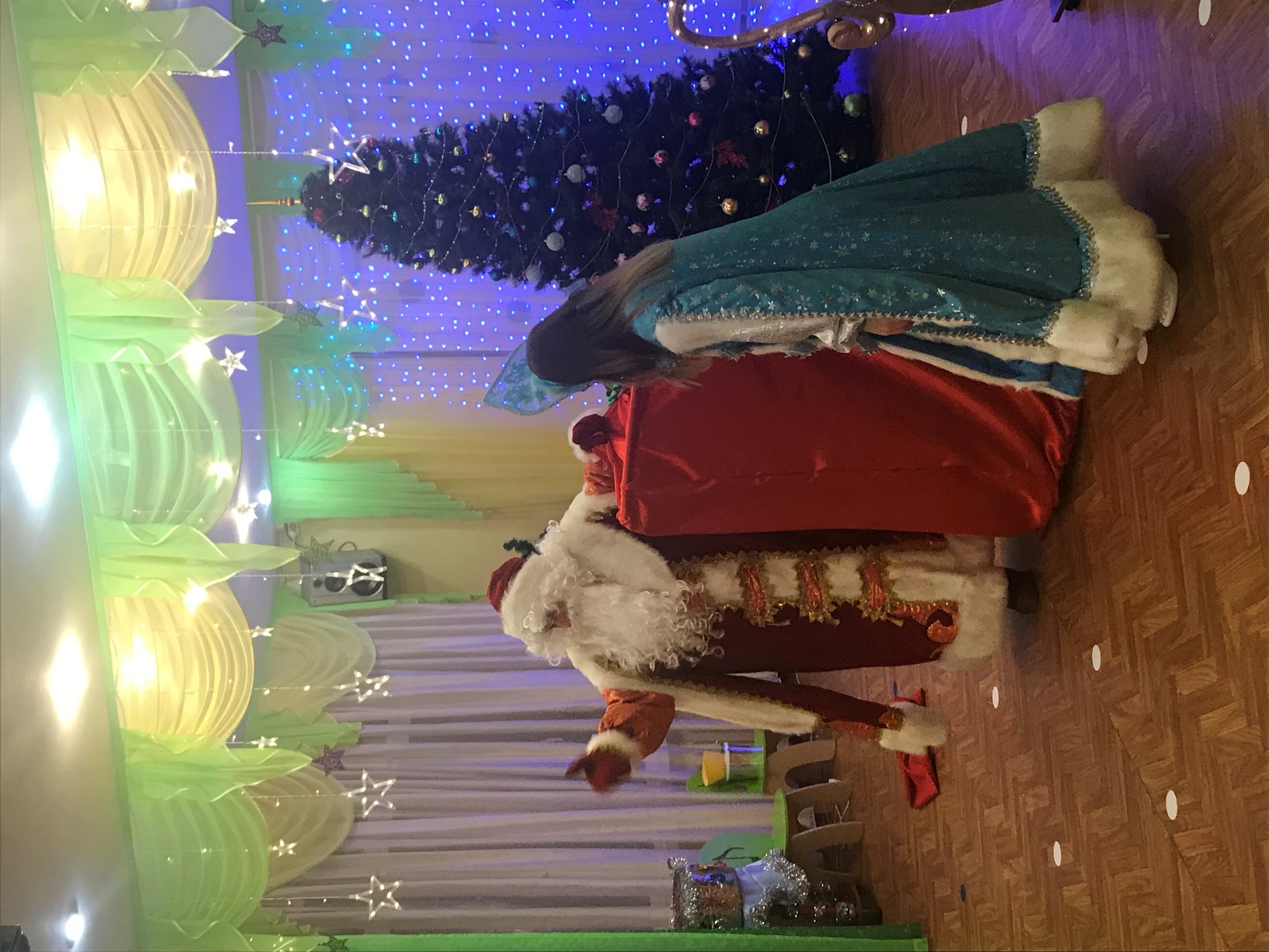 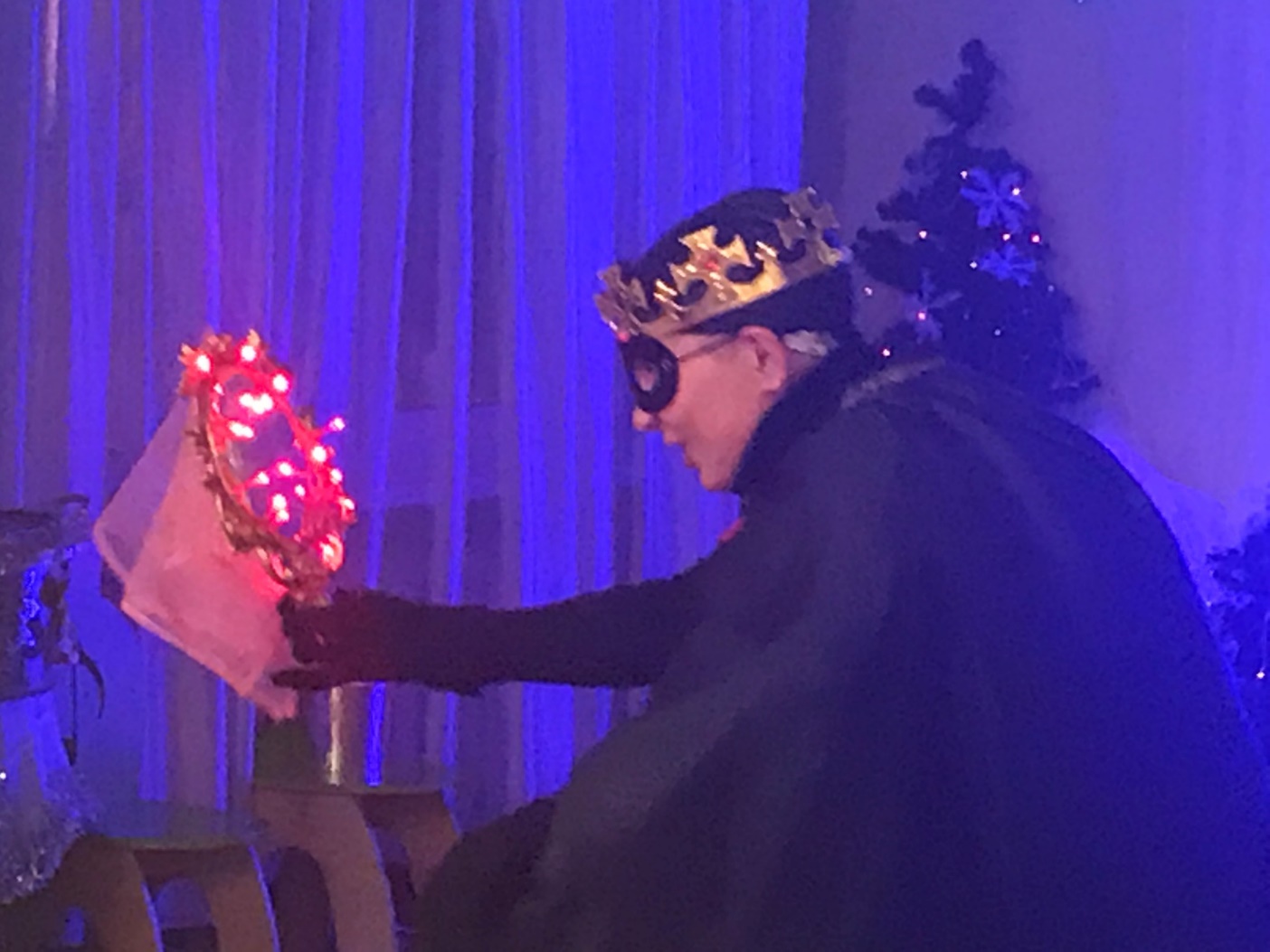 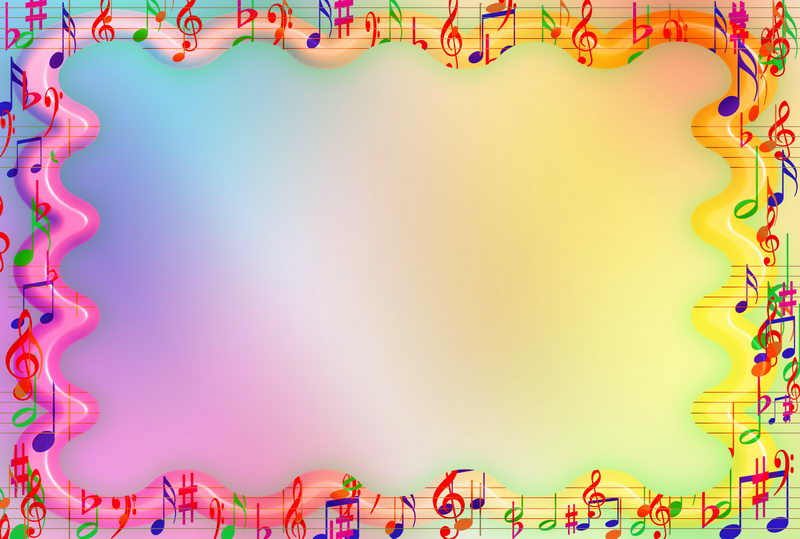 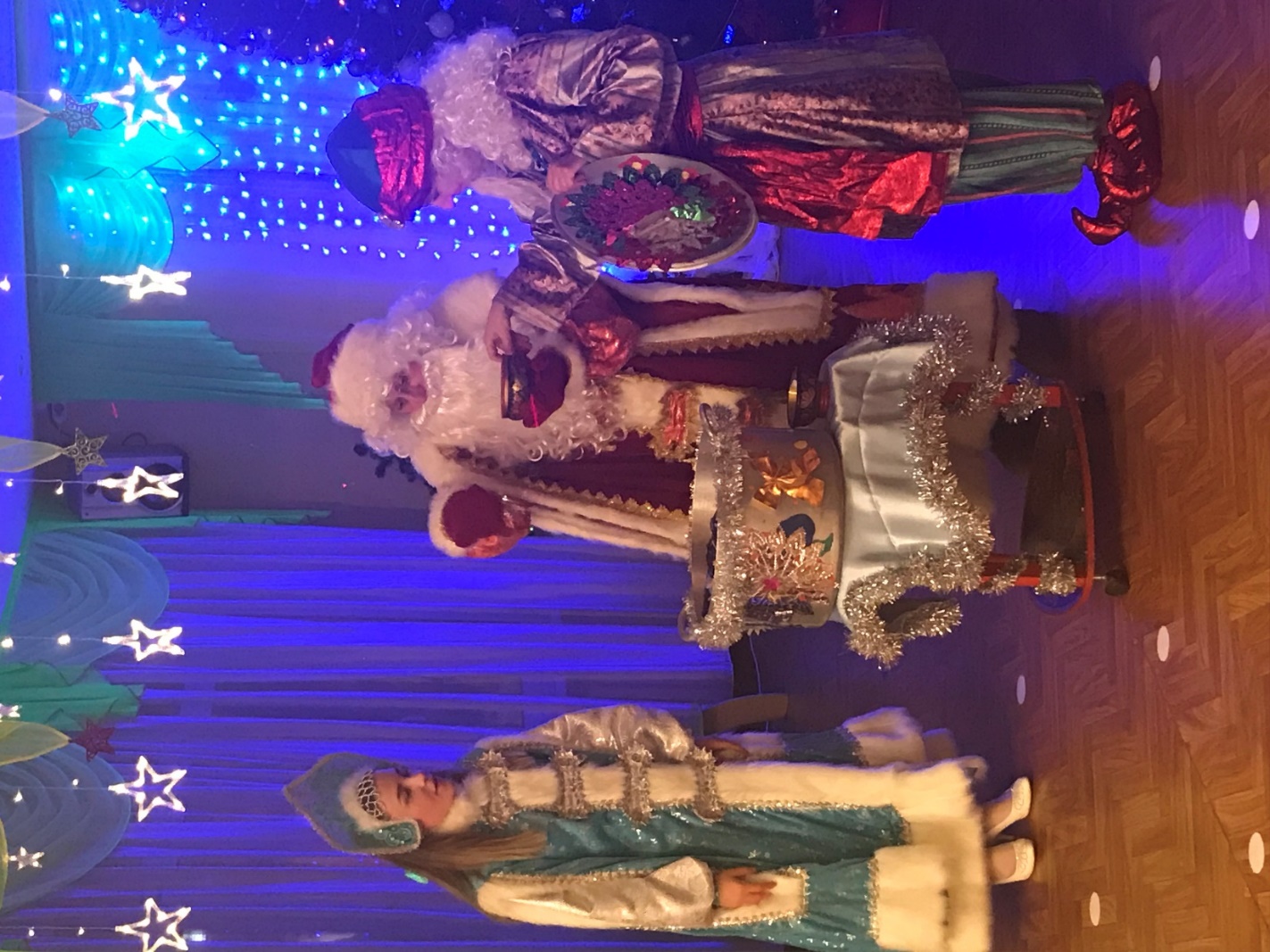 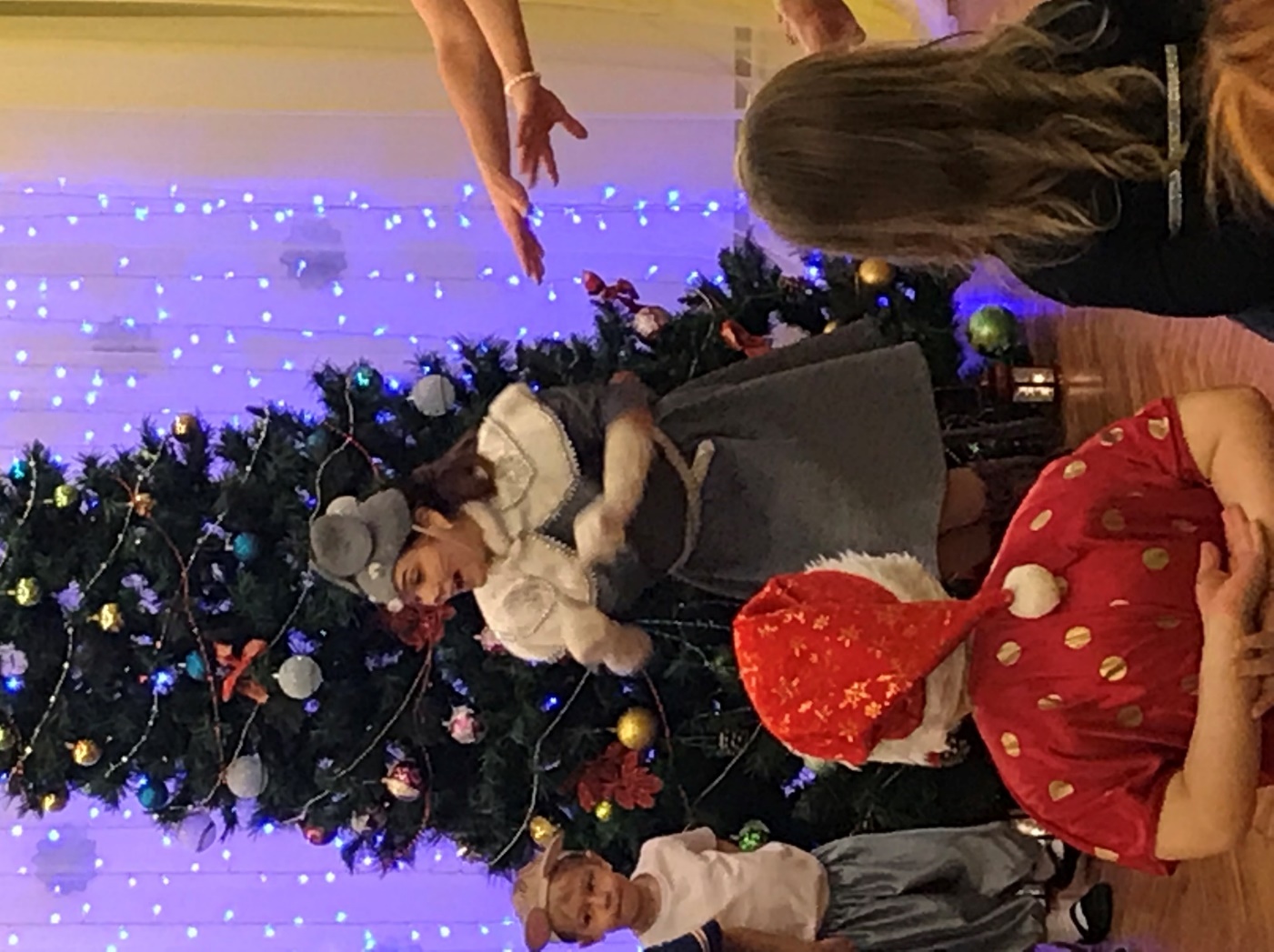 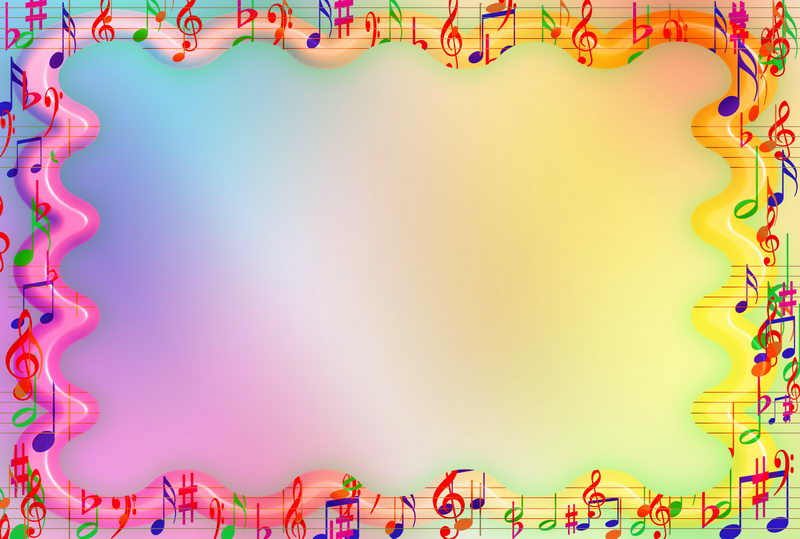 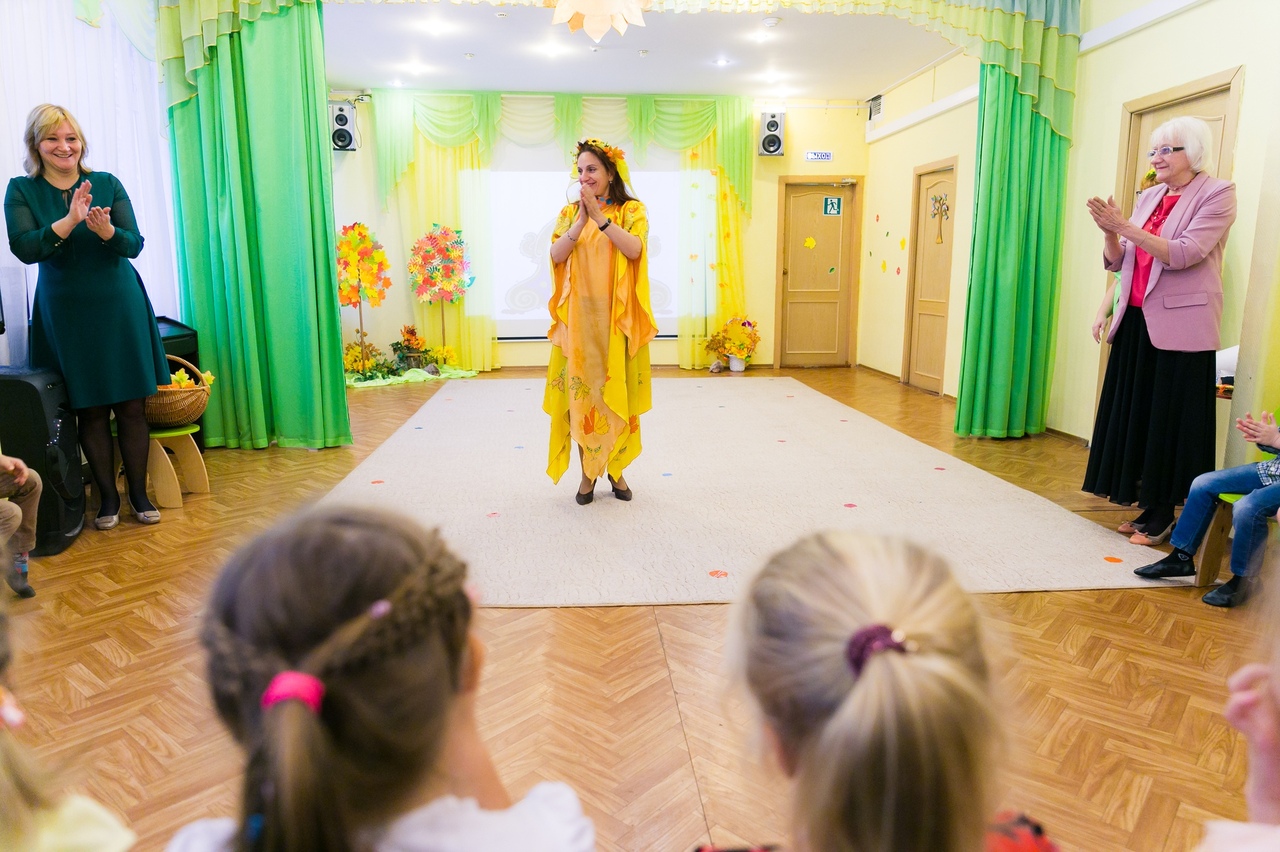 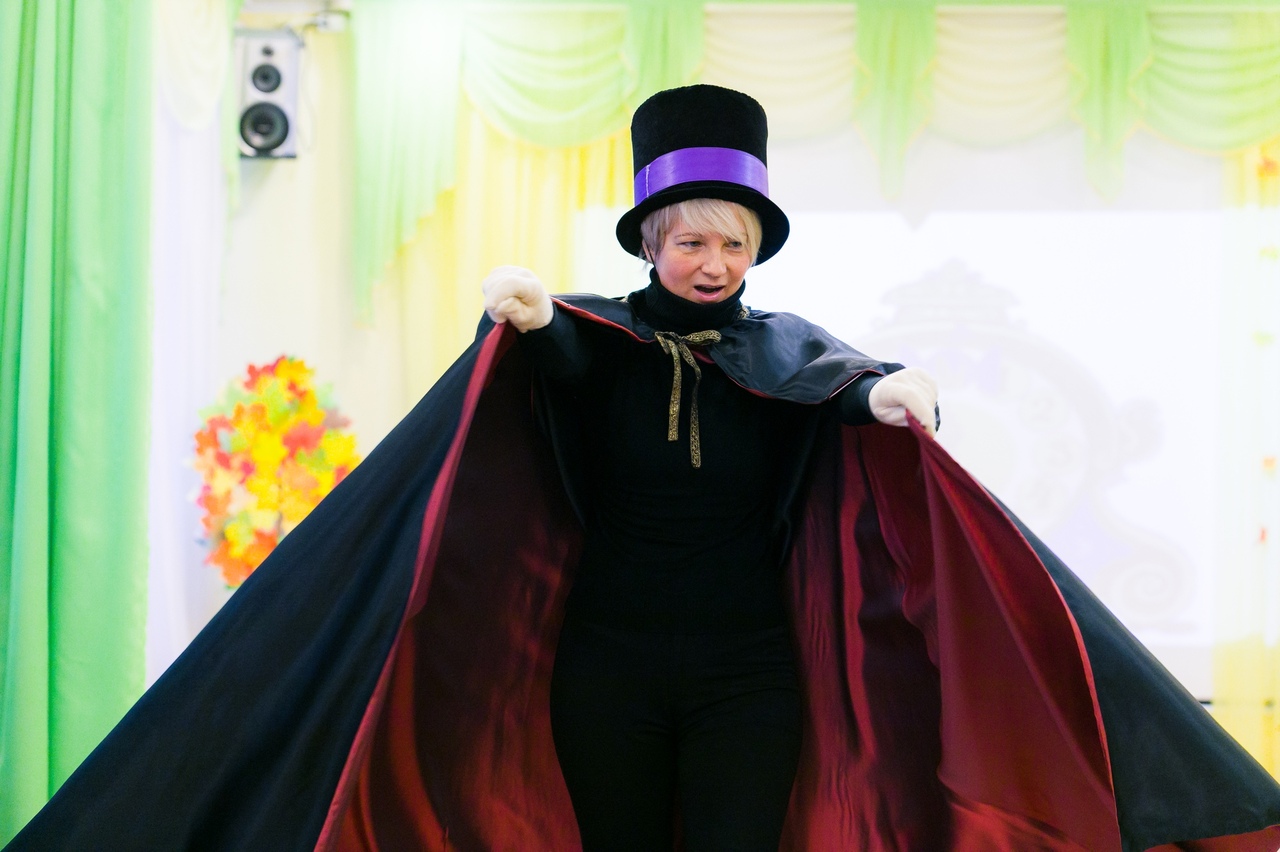 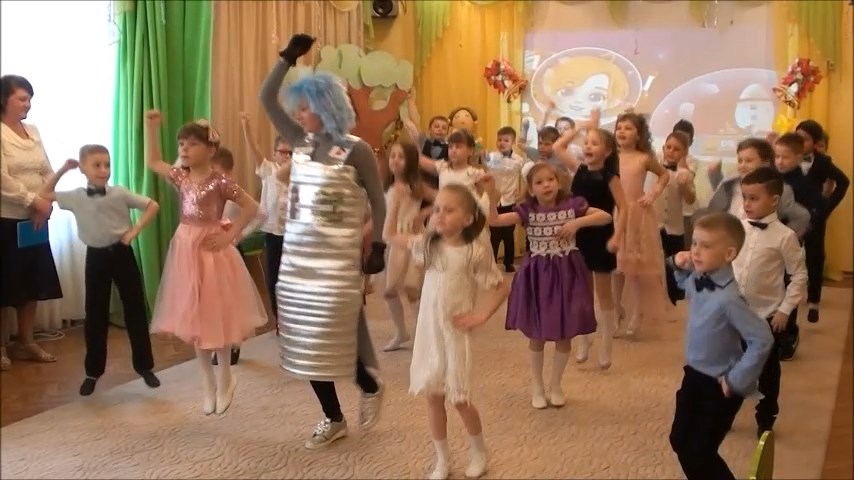 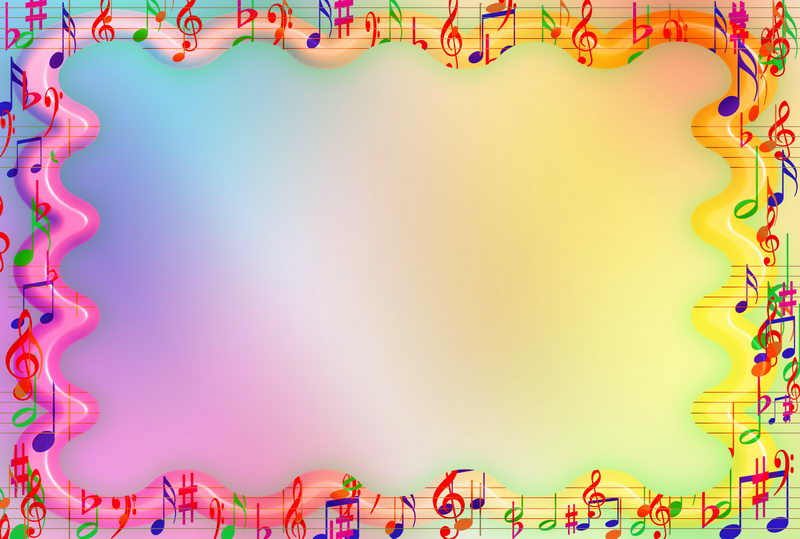 Яркие, красочные атрибуты помогают наполнить содержание музыкальной деятельности детей более глубоким смыслом, поднять эмоциональный фон происходящего действия.
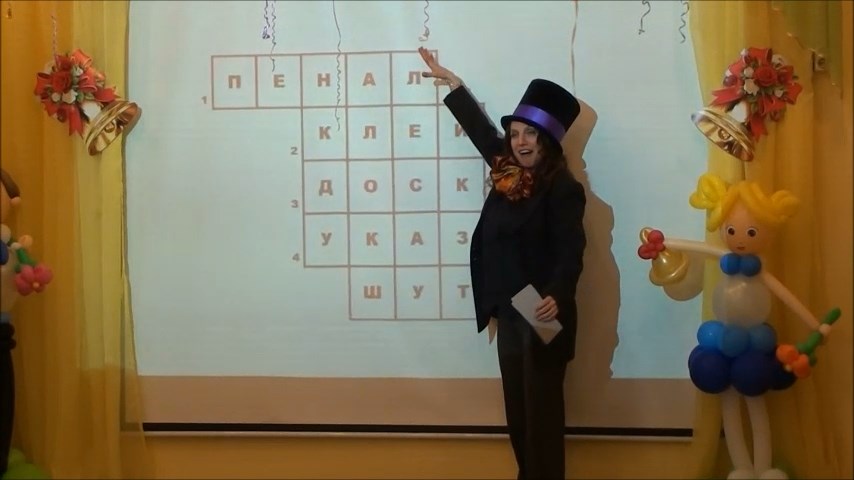 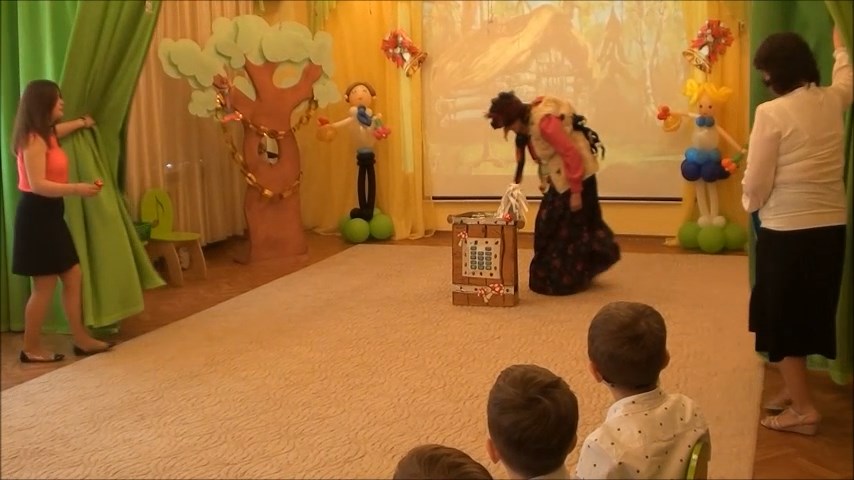 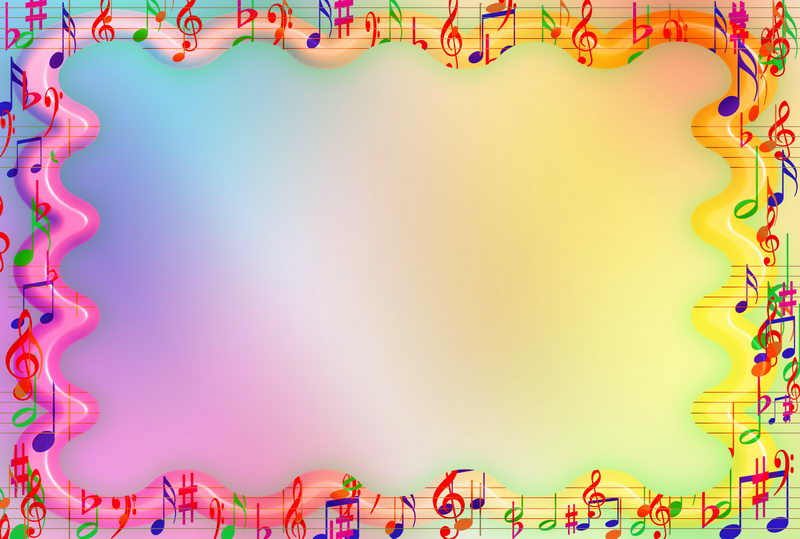 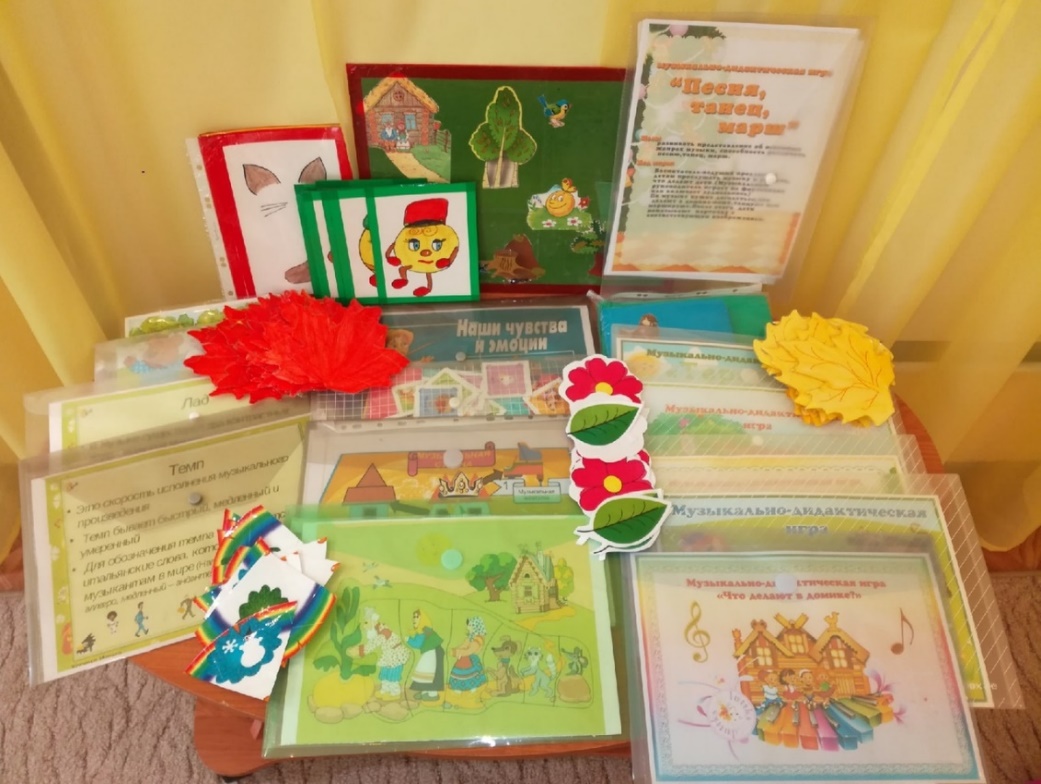 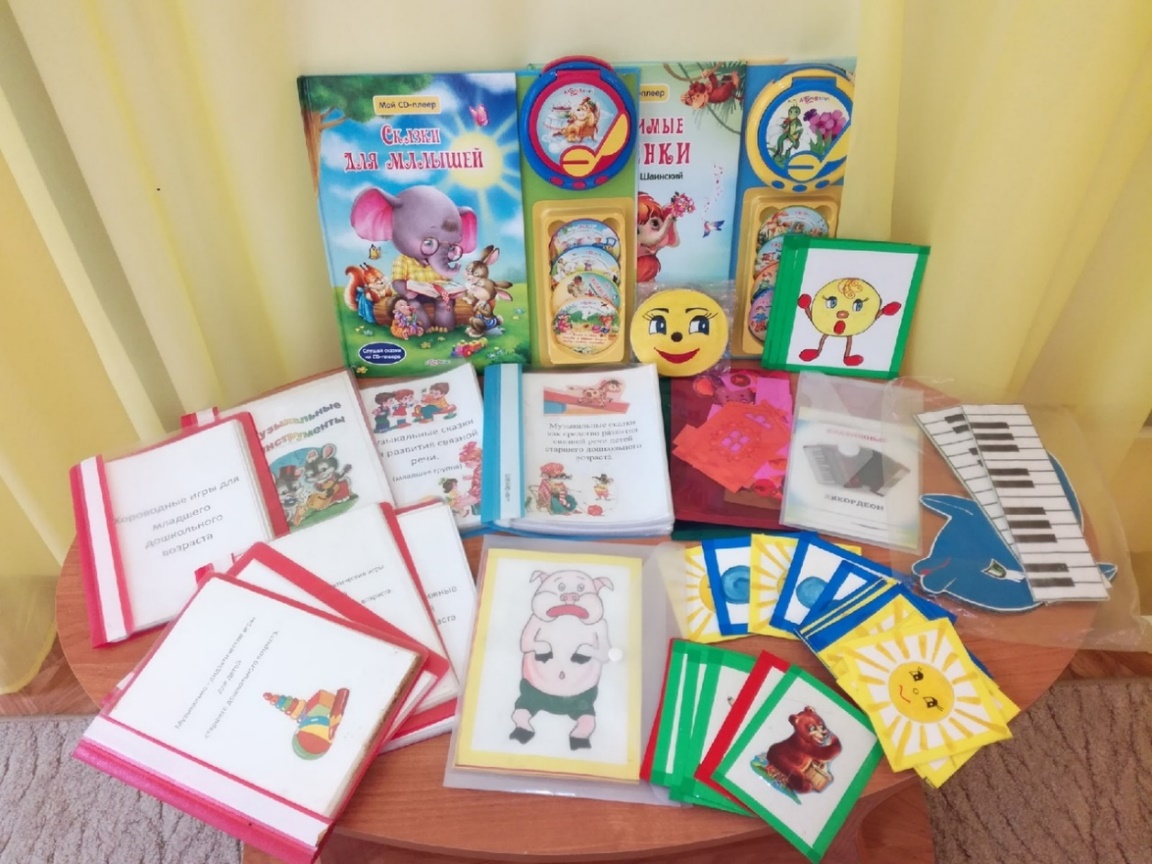 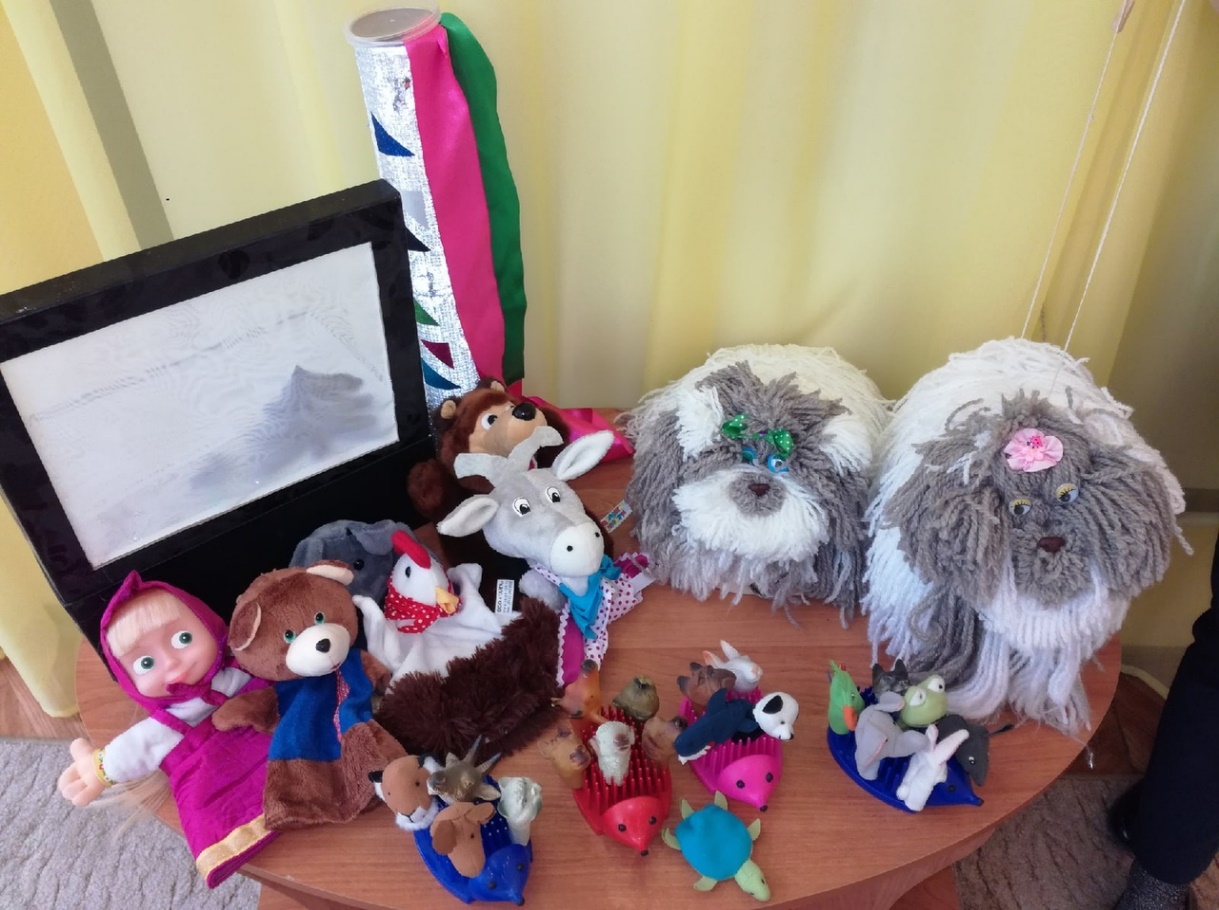 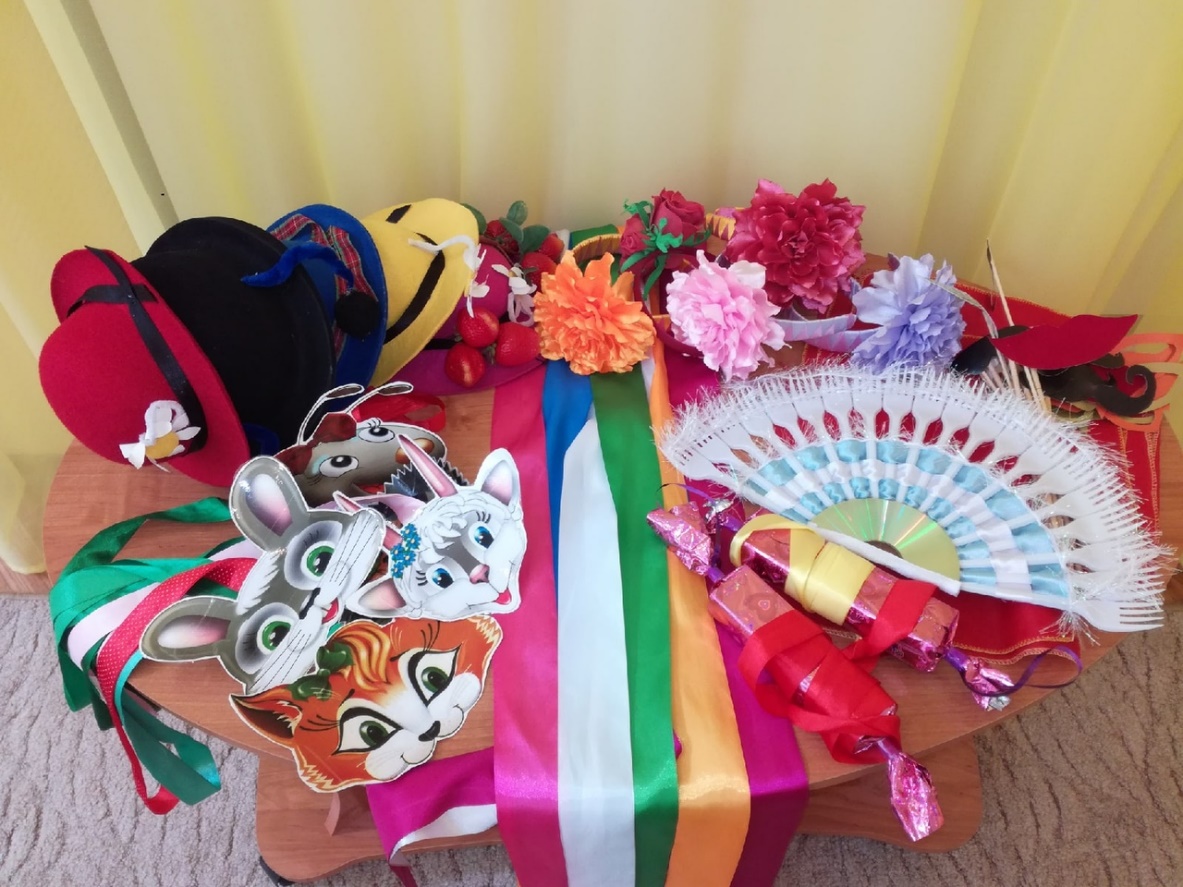 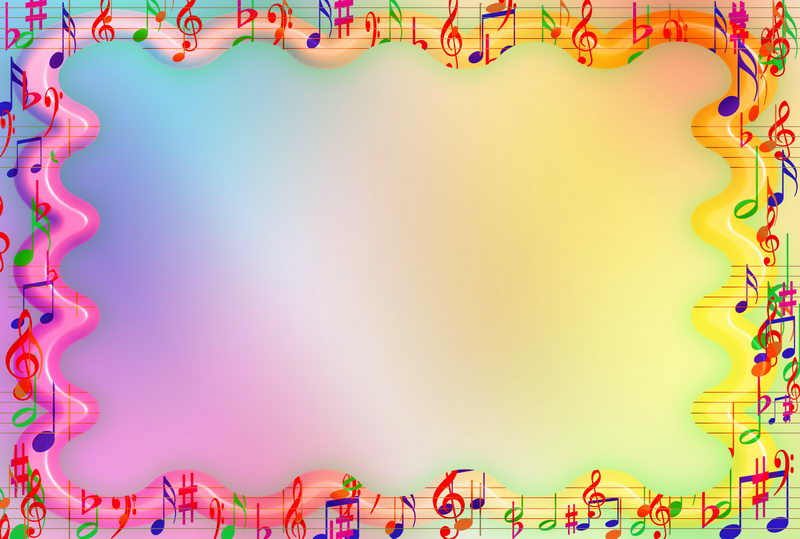 Игра на музыкальных инструментах – любимый вид детской исполнительской деятельности. В процессе игры дети открывают для себя мир музыкальных звуков, учатся различать красоту звучания различных инструментов, способность анализировать строение и содержание музыки, понимать ее язык, чувствовать настроение в музыке.
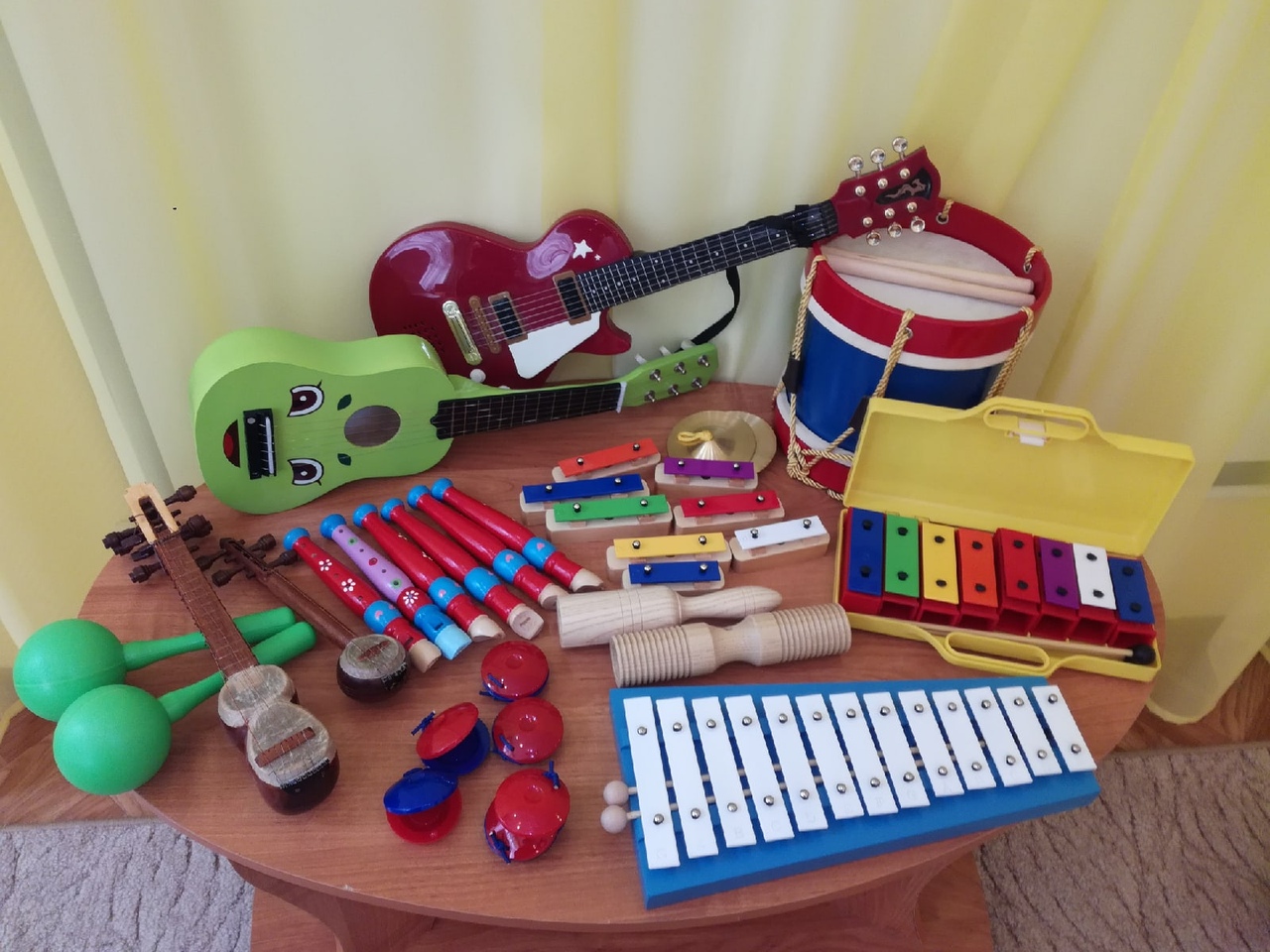 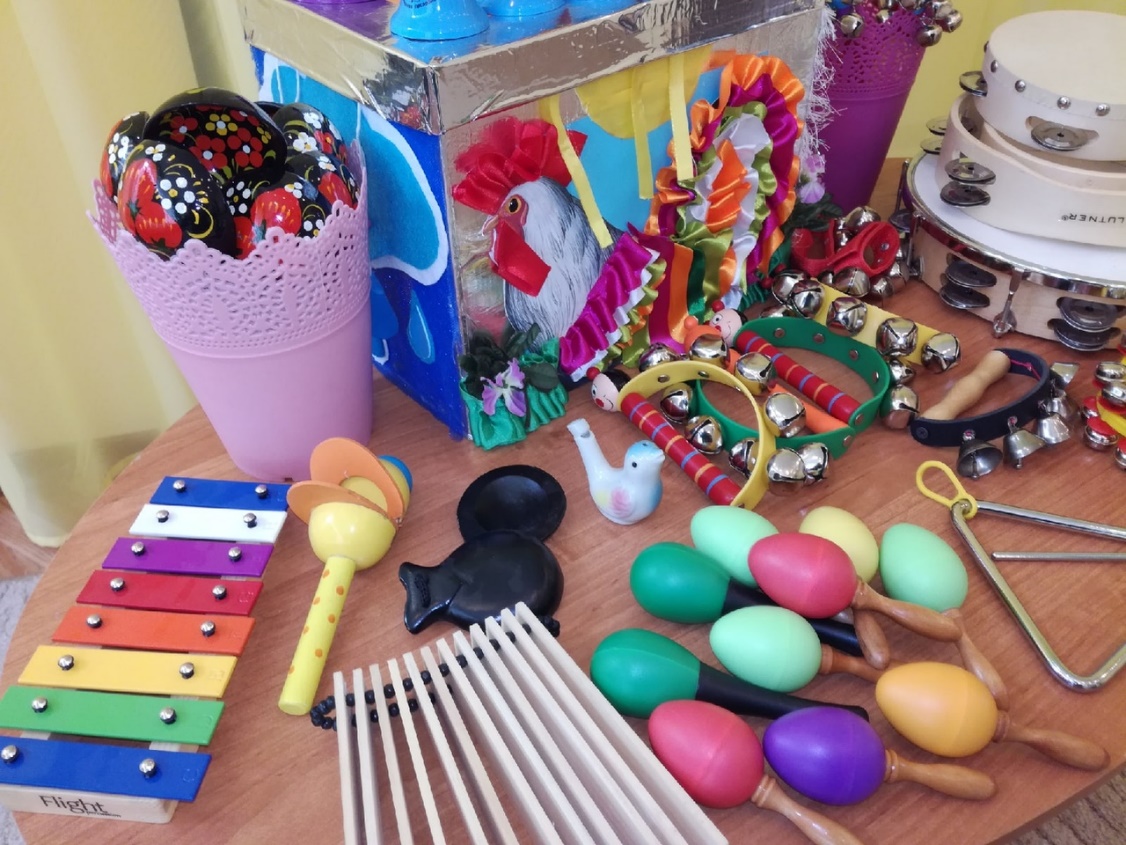 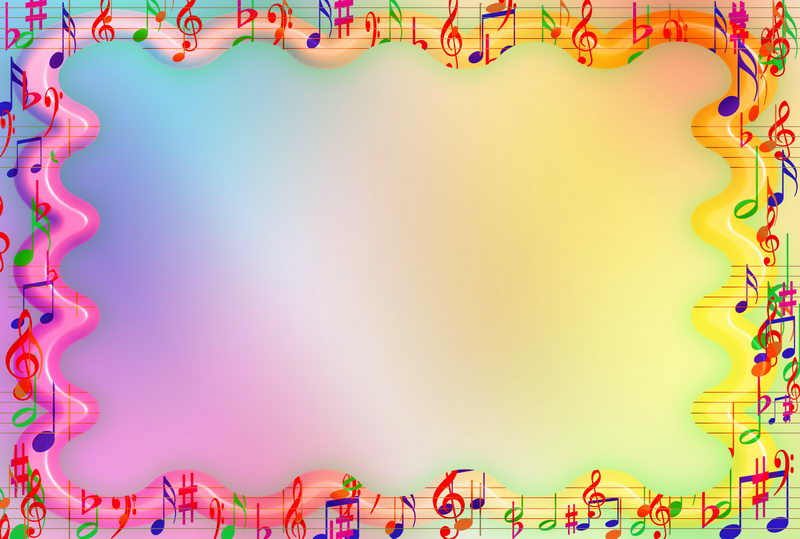 Разнообразие атрибутов и костюмов помогают в исполнительской творческой деятельности  ярко передавать настроение, раскрывать художественный замысел музыкально – хореографических и театрализованных постановок.
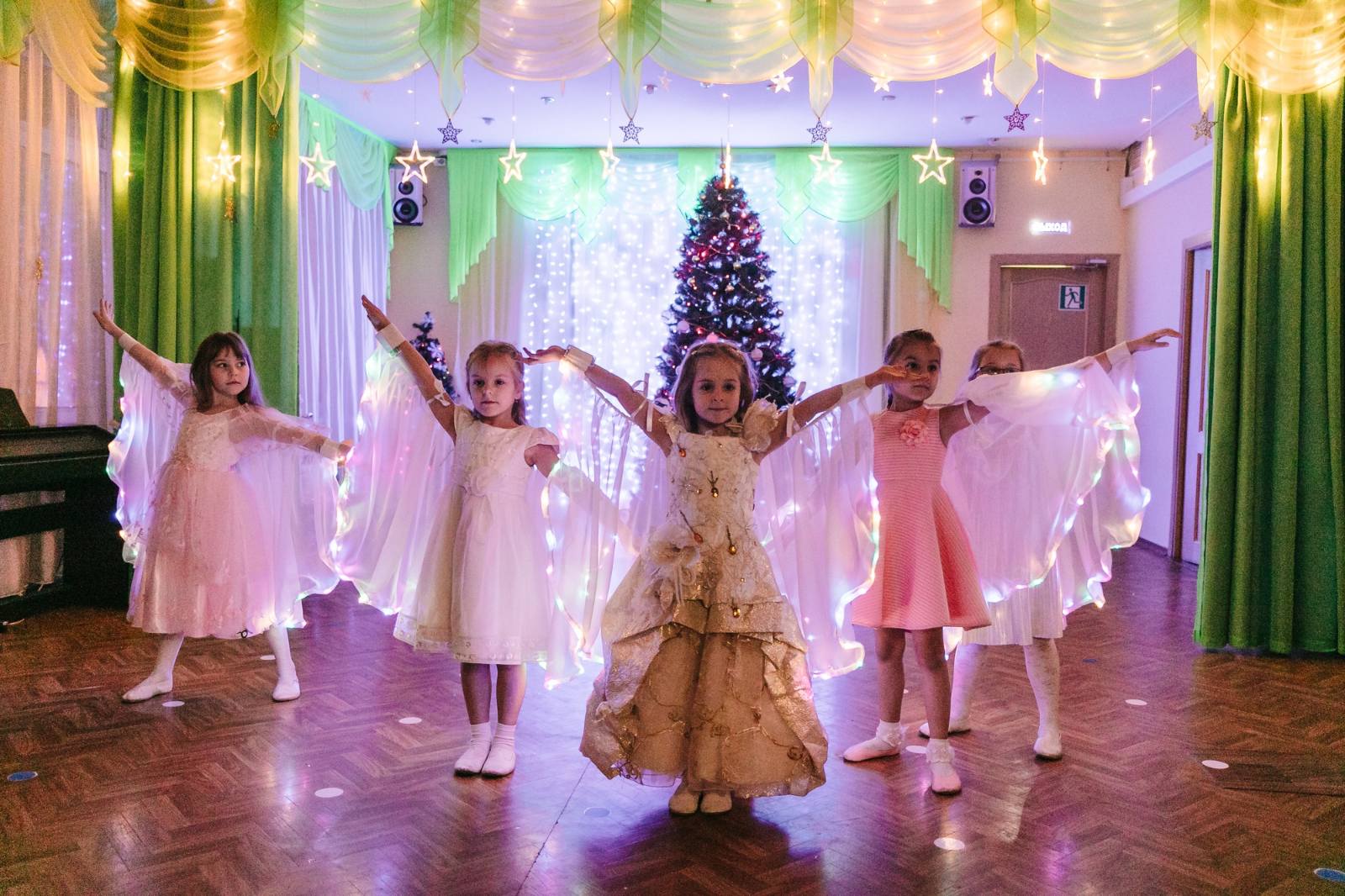 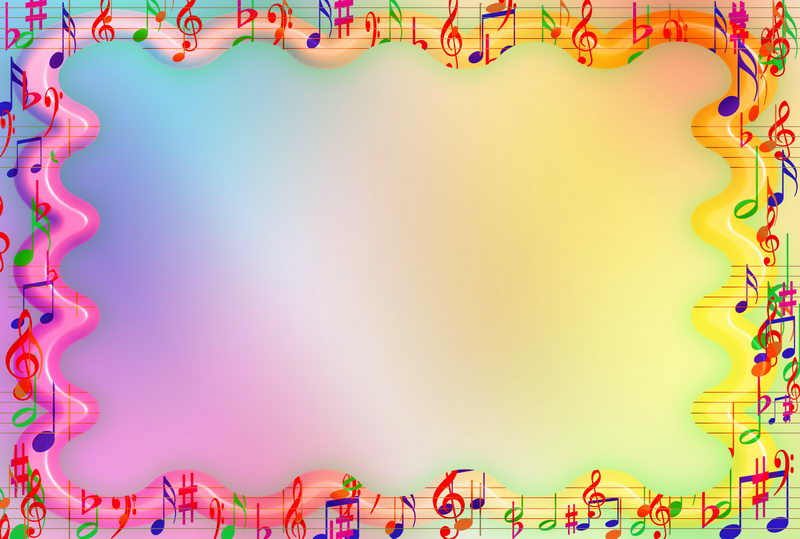 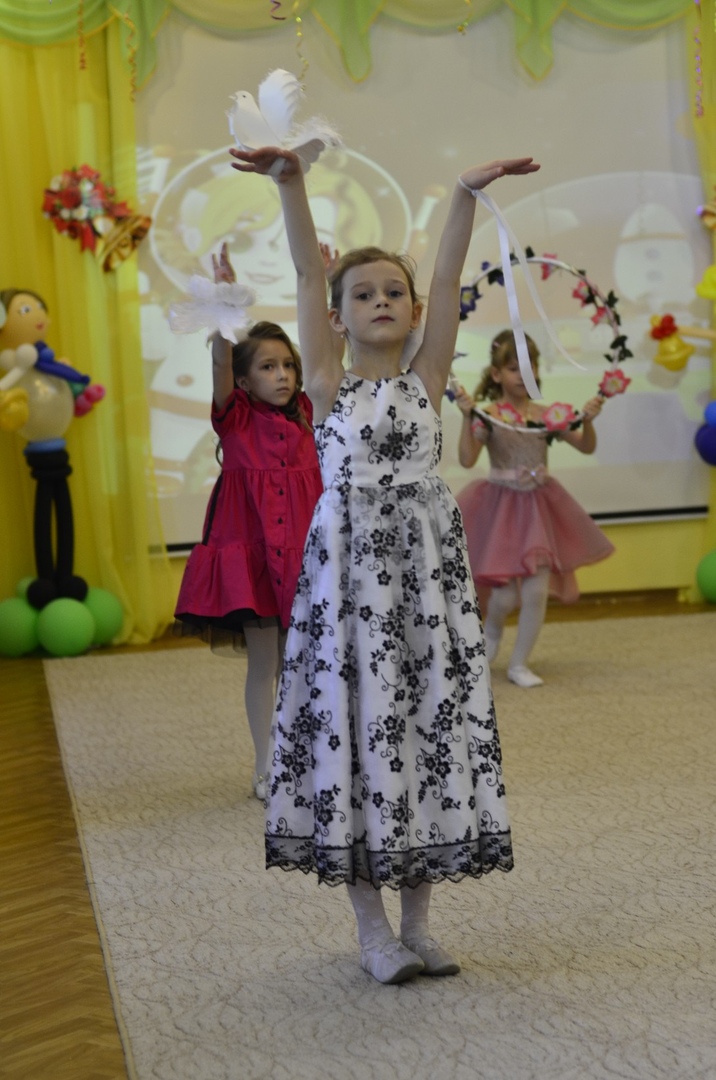 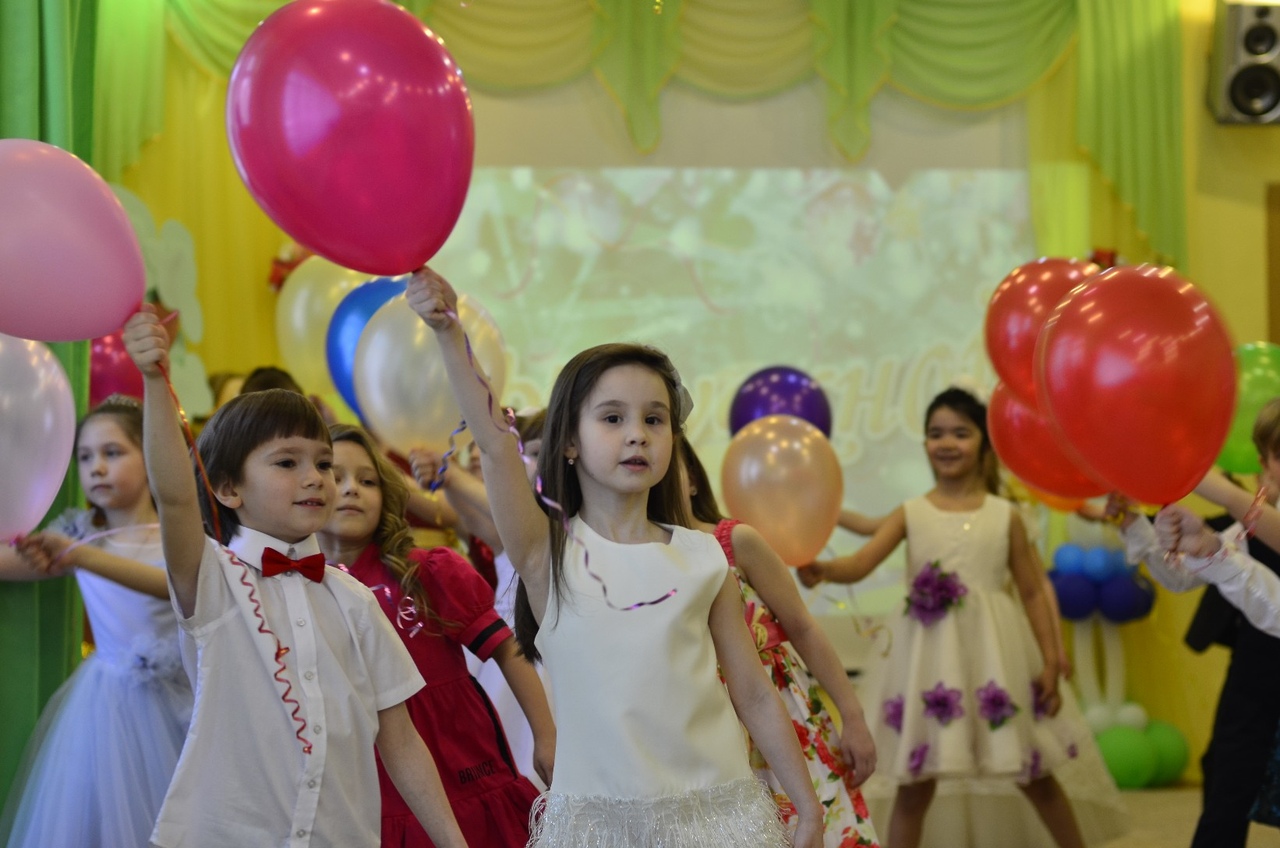 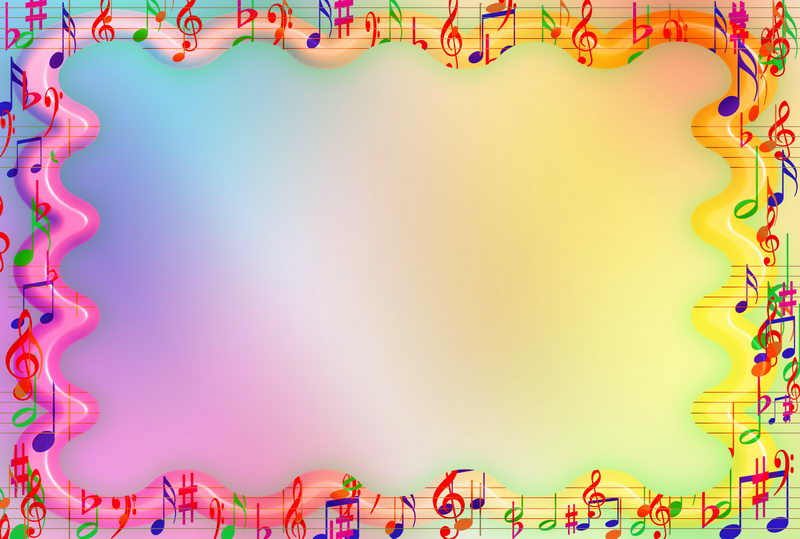 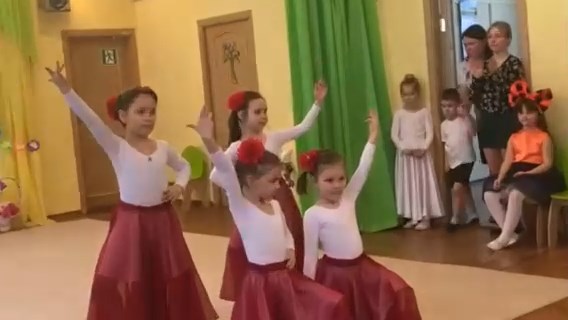 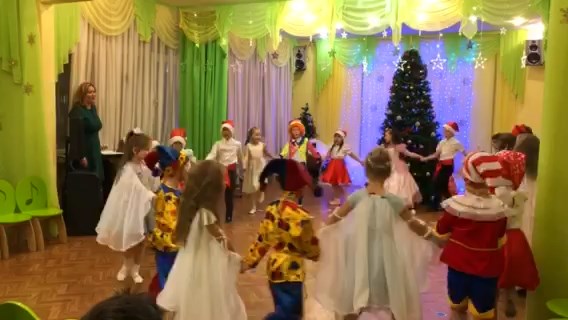 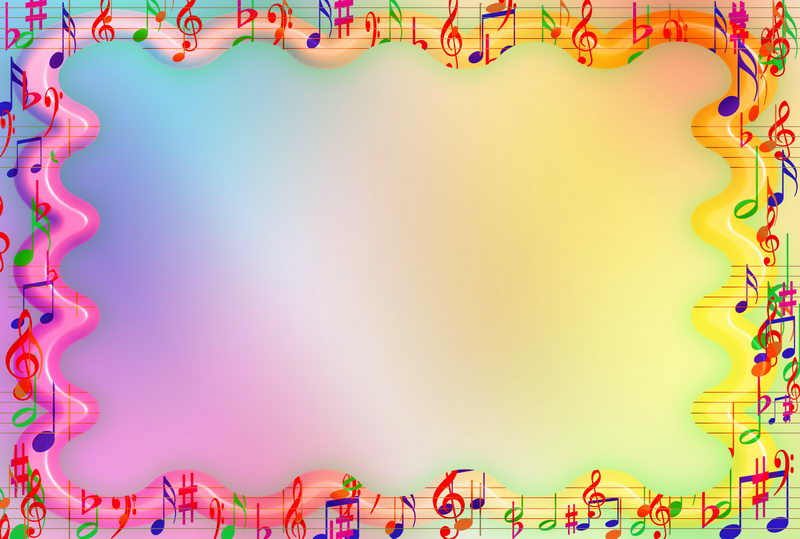 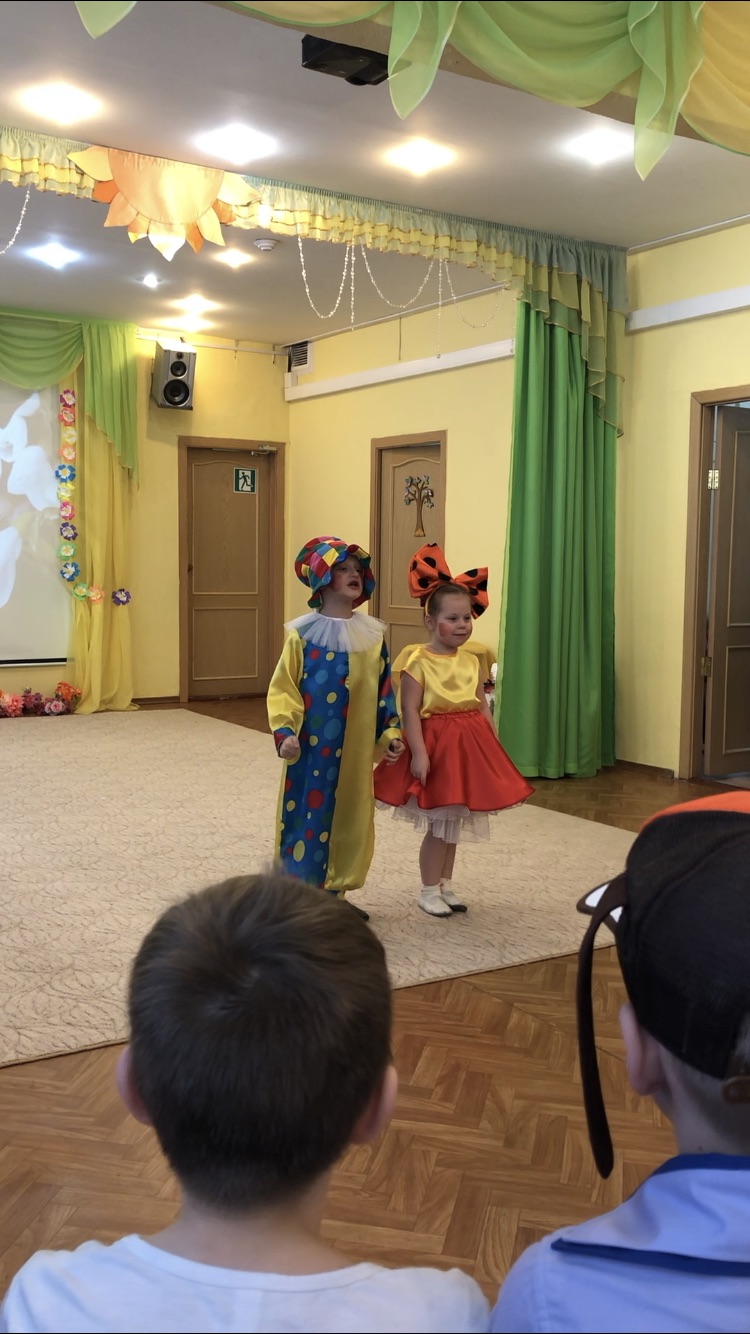 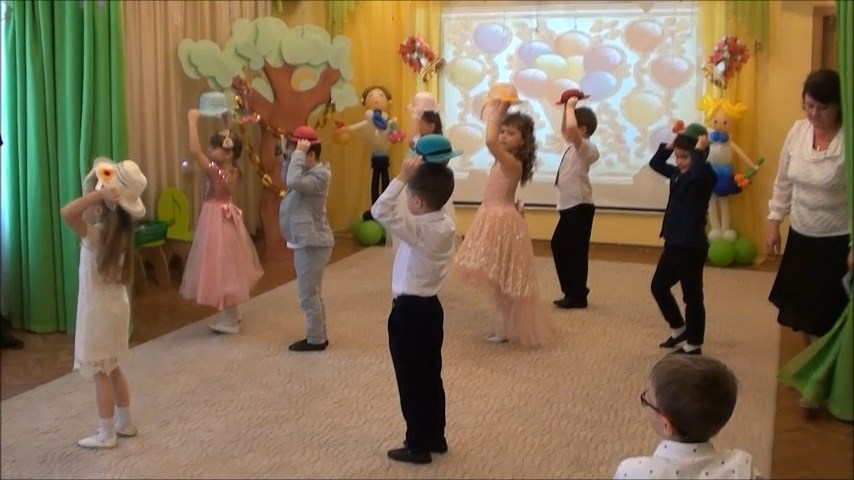 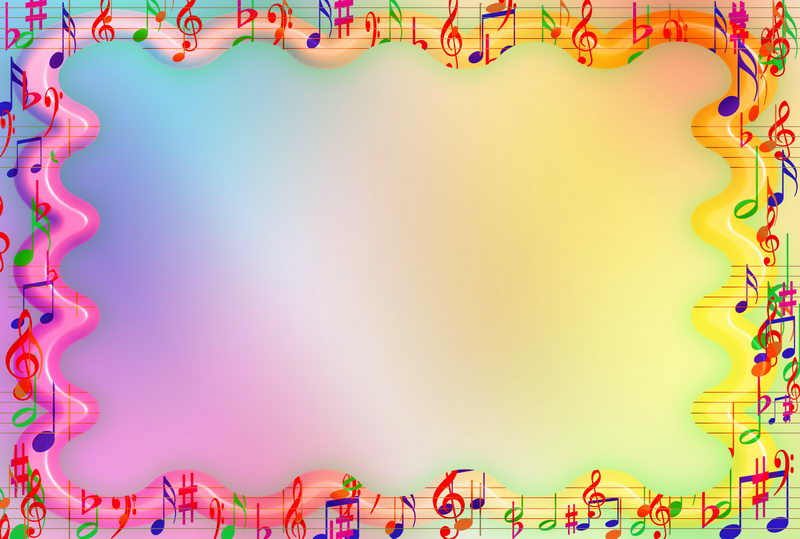 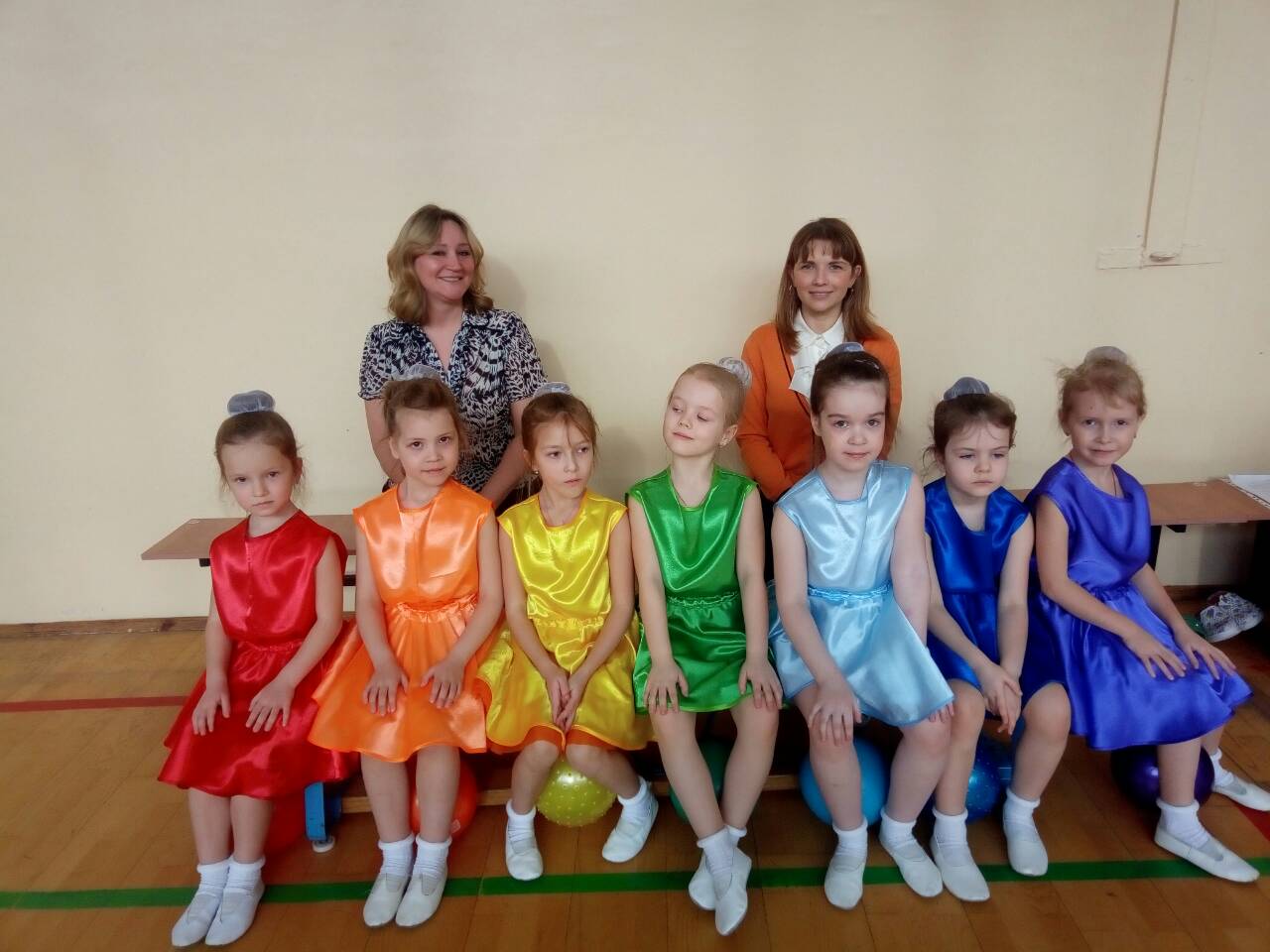 .
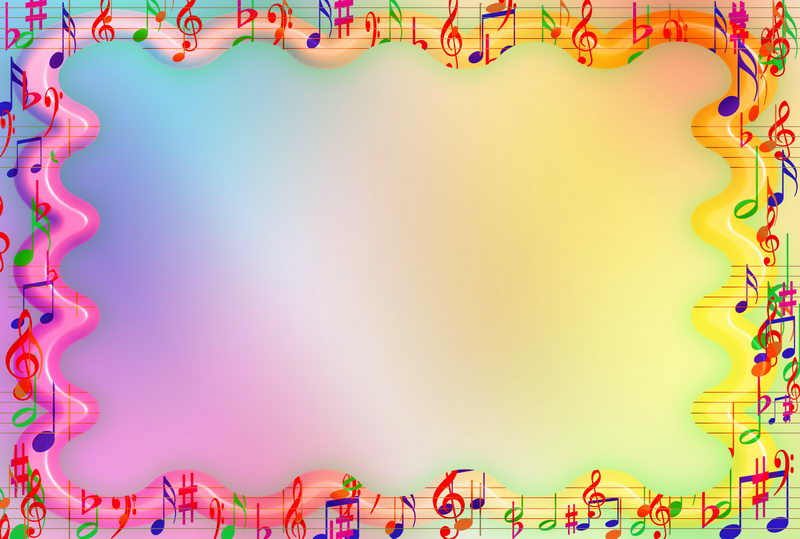 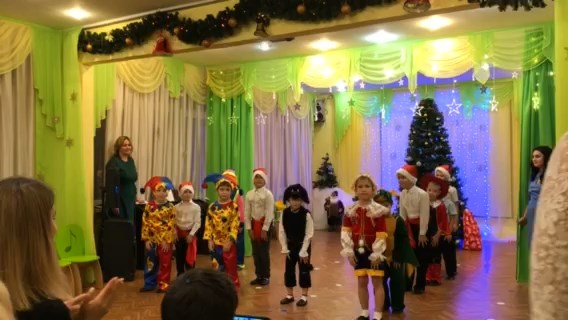 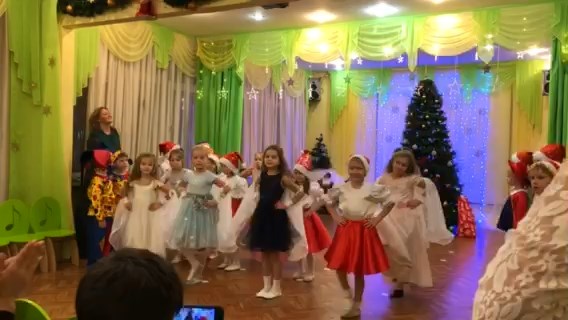 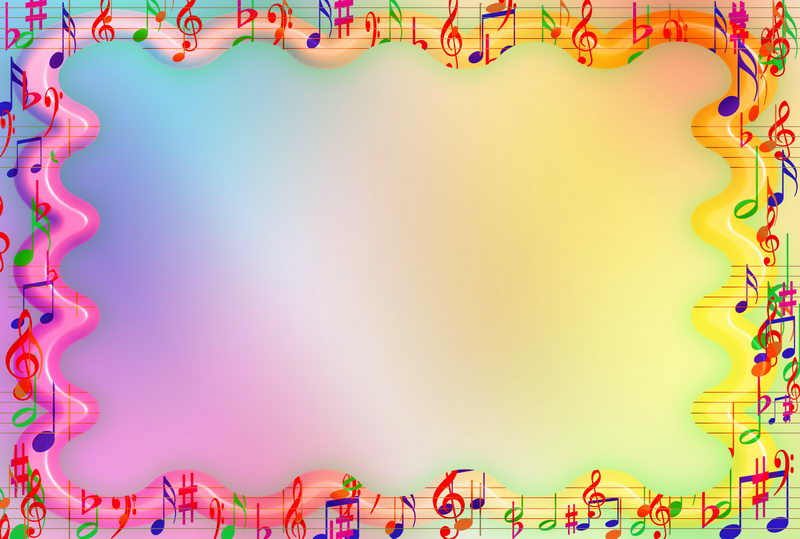 Театрализованная деятельность – замечательная возможность раскрытия творческого потенциала ребенка, воспитание творческой направленности.
Пальчиковый театр 
Способствует развитию речи, внимания, памяти;
Формирует пространственные представления; 
Развивает ловкость, точность, выразительность, координацию движений;
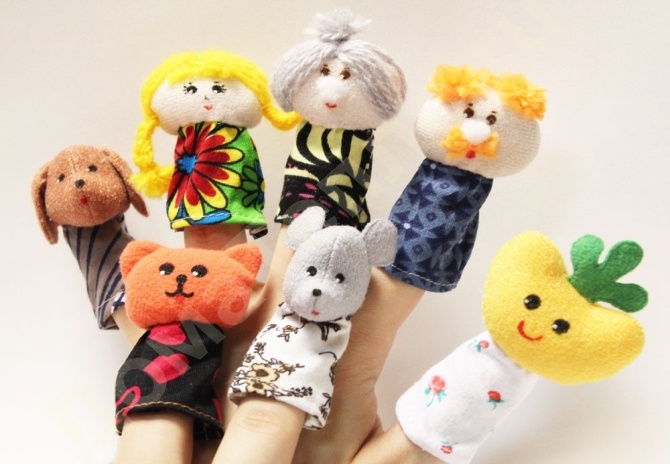 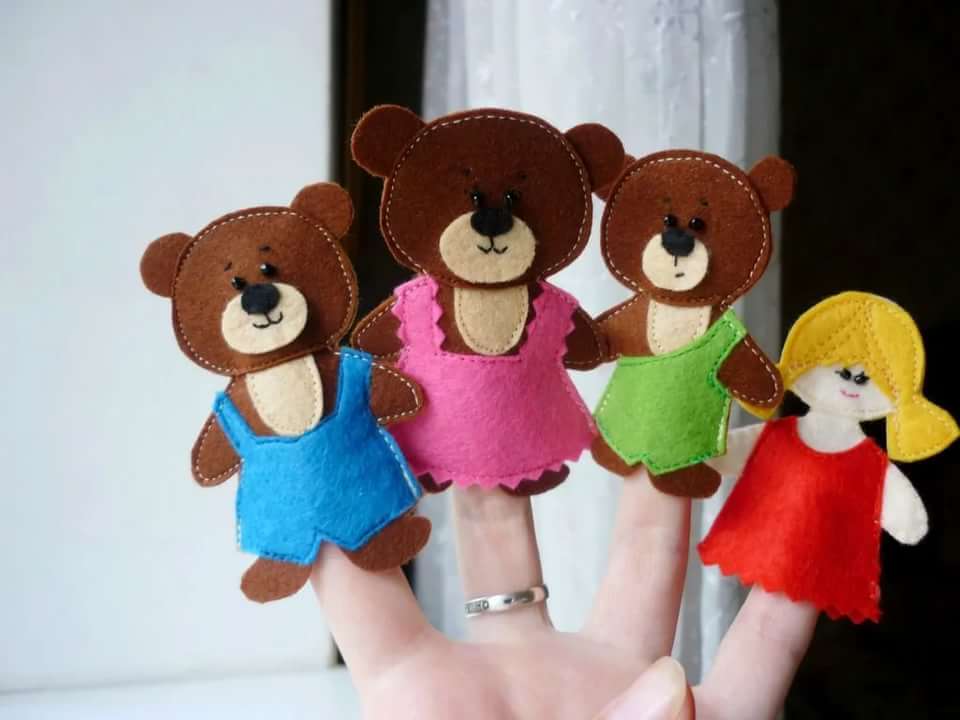 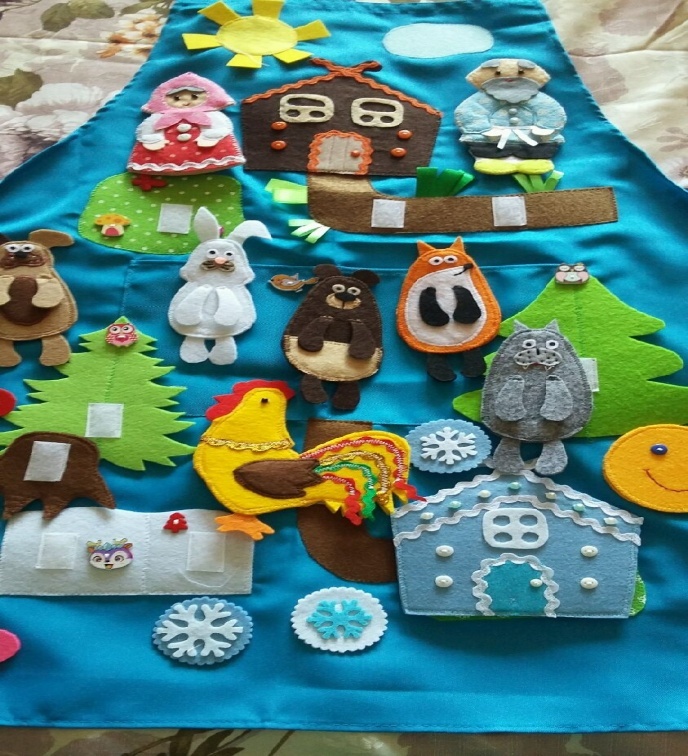 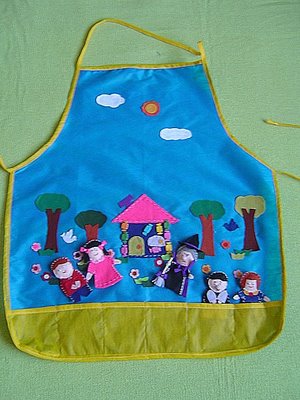 Театр на фартуках 
Развивает творческие способности; 
Формирует умения устанавливать речевые взаимодействия, грамотно строить и высказывать свои мысли, поддерживать диалог.
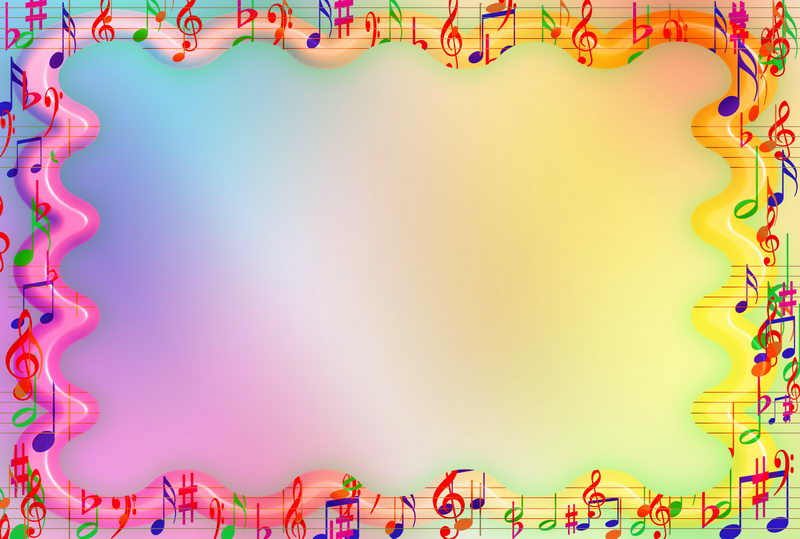 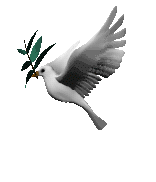 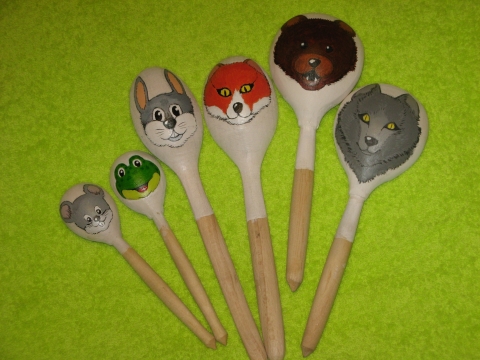 Театр на стаканчиках
Театр на ложках 
Формирует творческие
 способности, артистизм; 
Обогащает пассивный и
 активный словарь
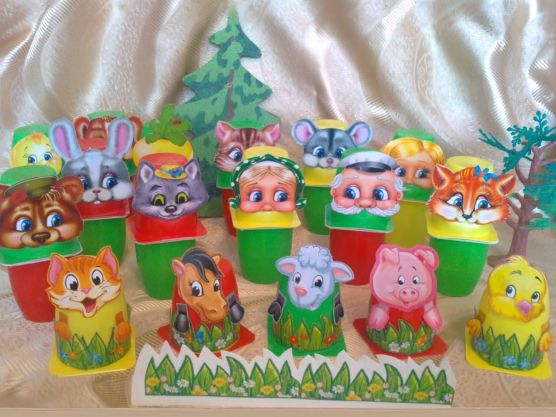 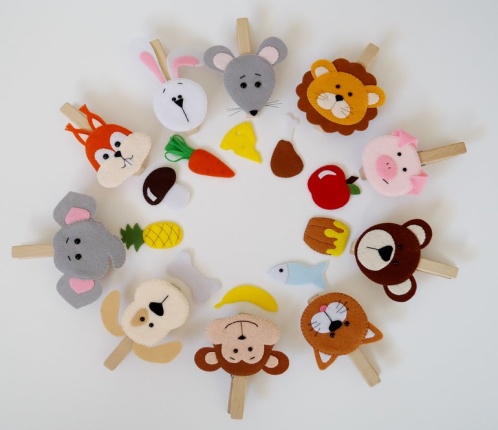 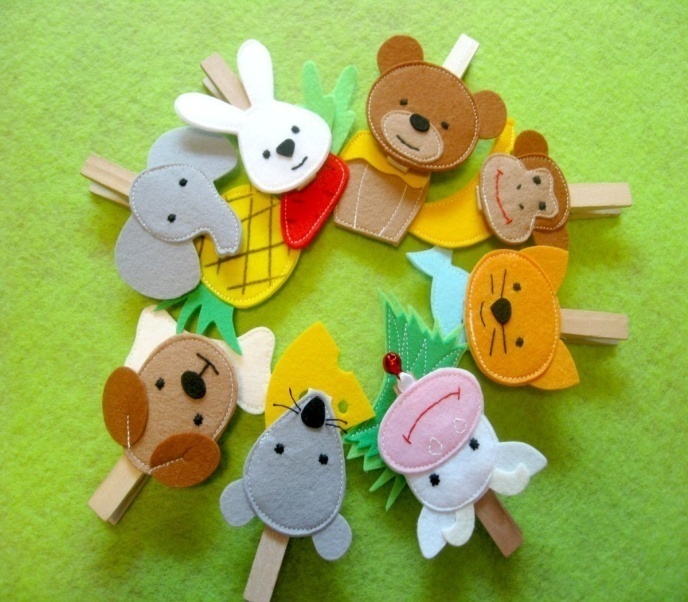 Театр на прищепках
 Развитие творческих способностей; 
Развитие игрового поведения; Совершенствование интонационной выразительности речи; Развивается мелкая моторика.
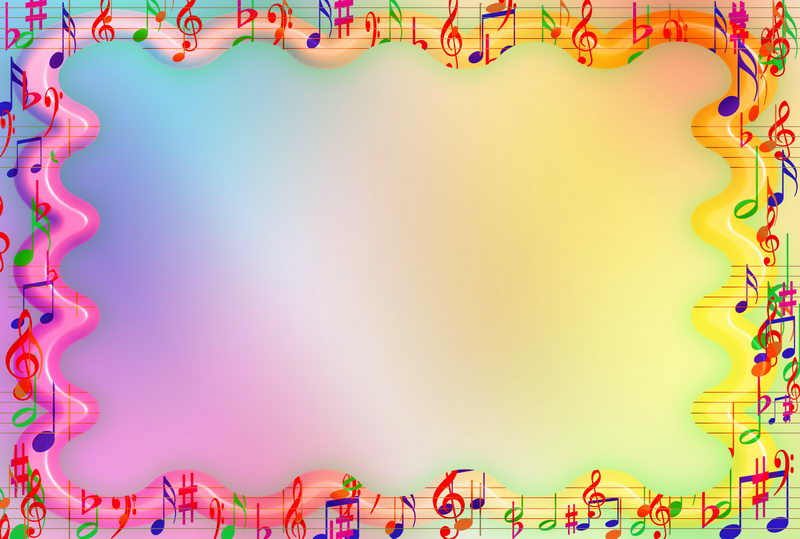 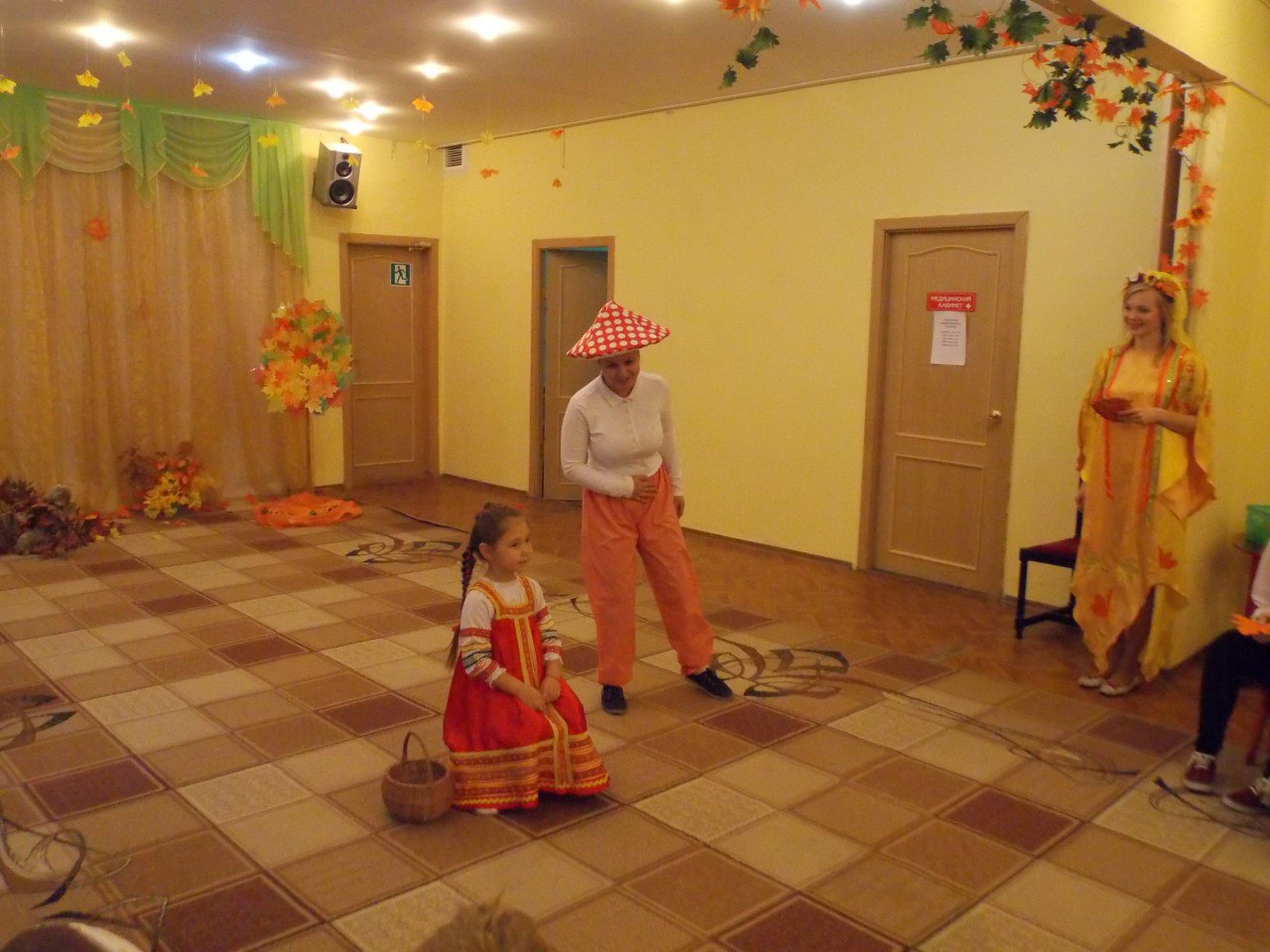 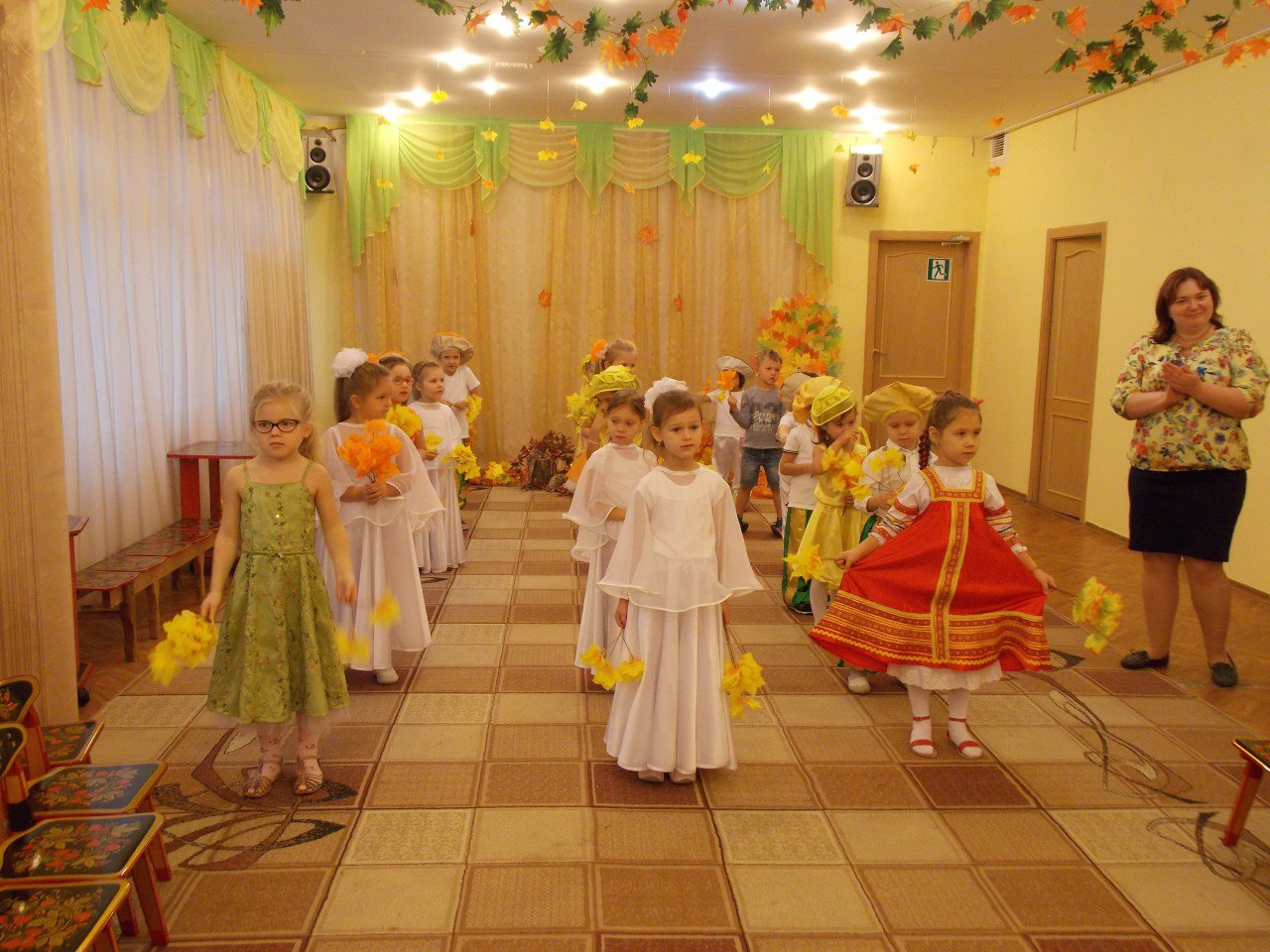 .
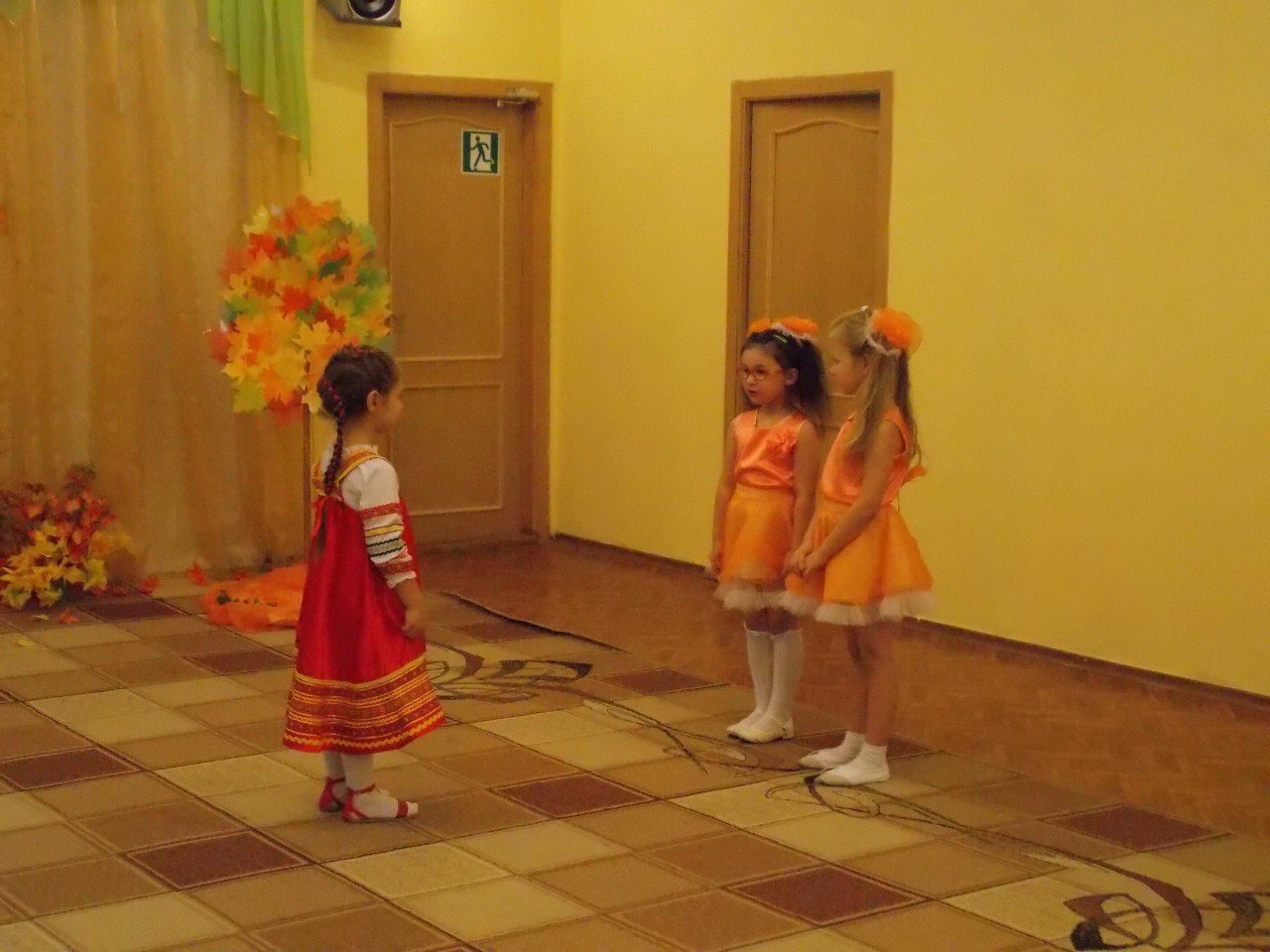 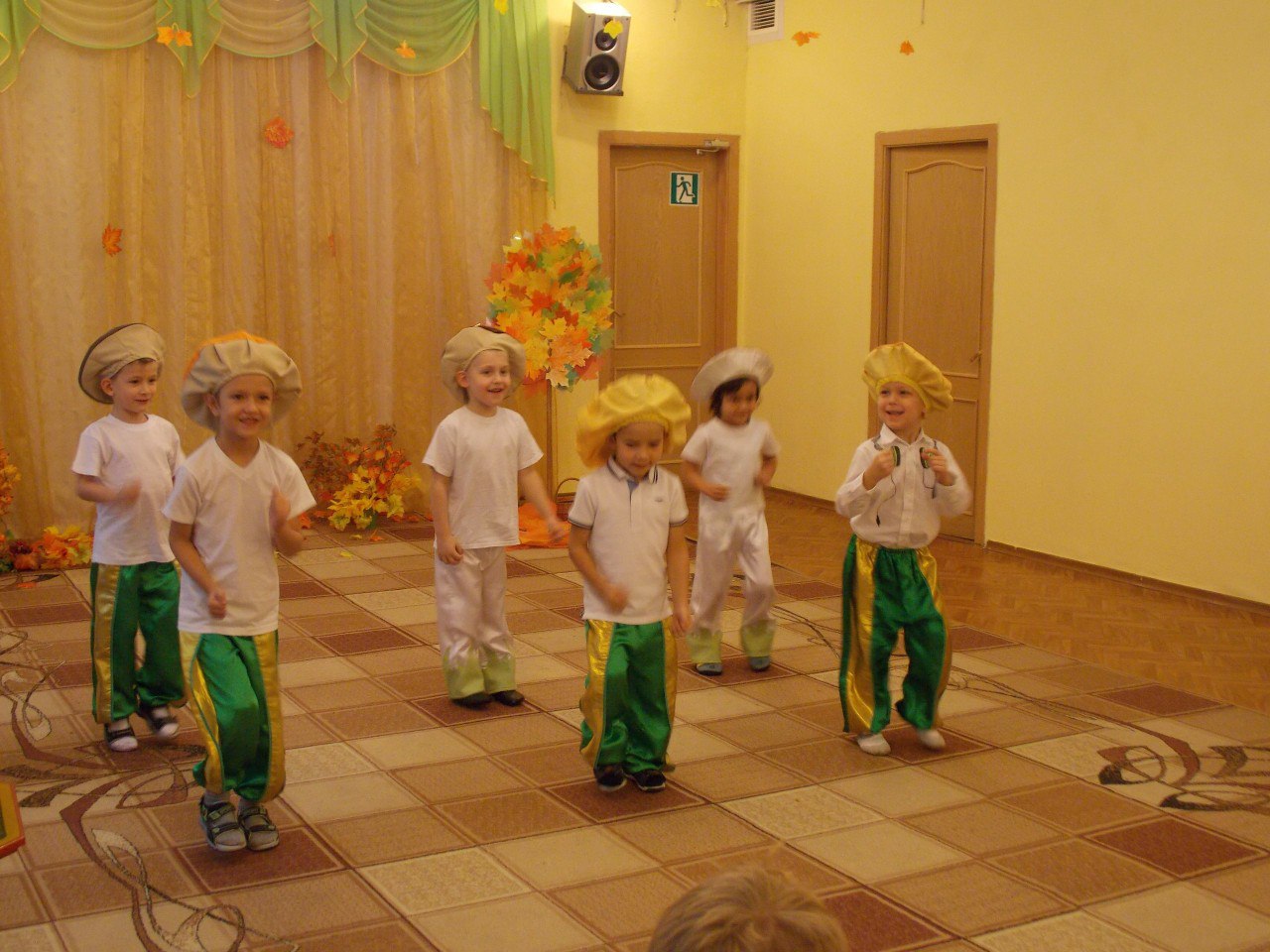 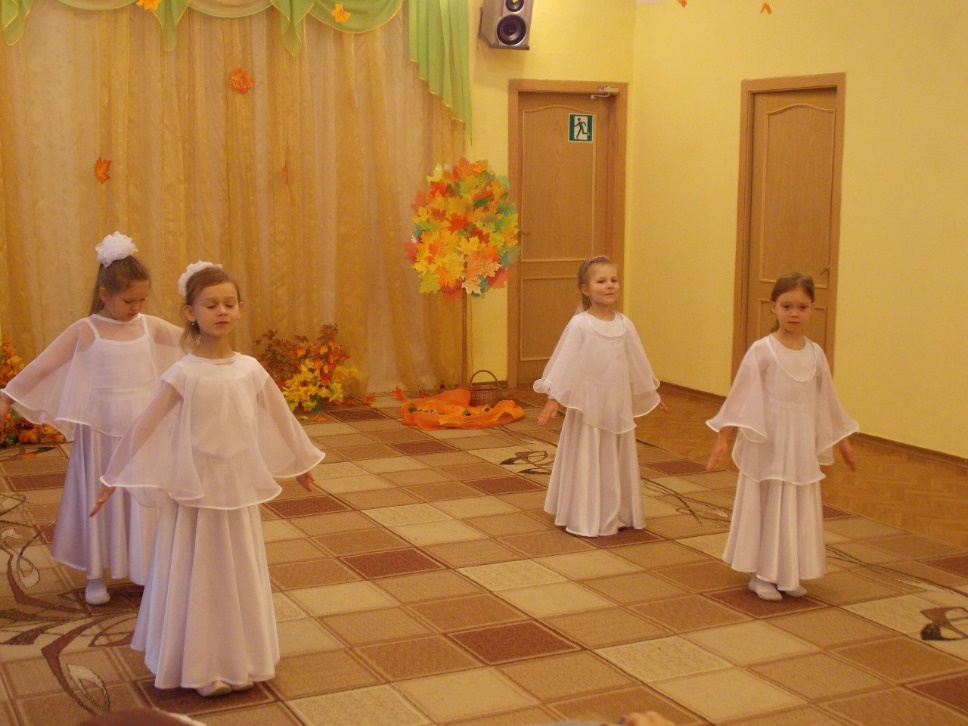 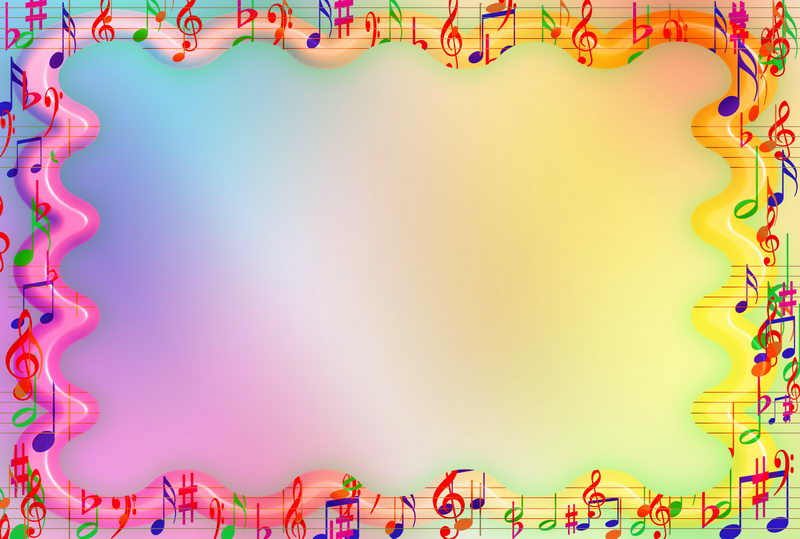 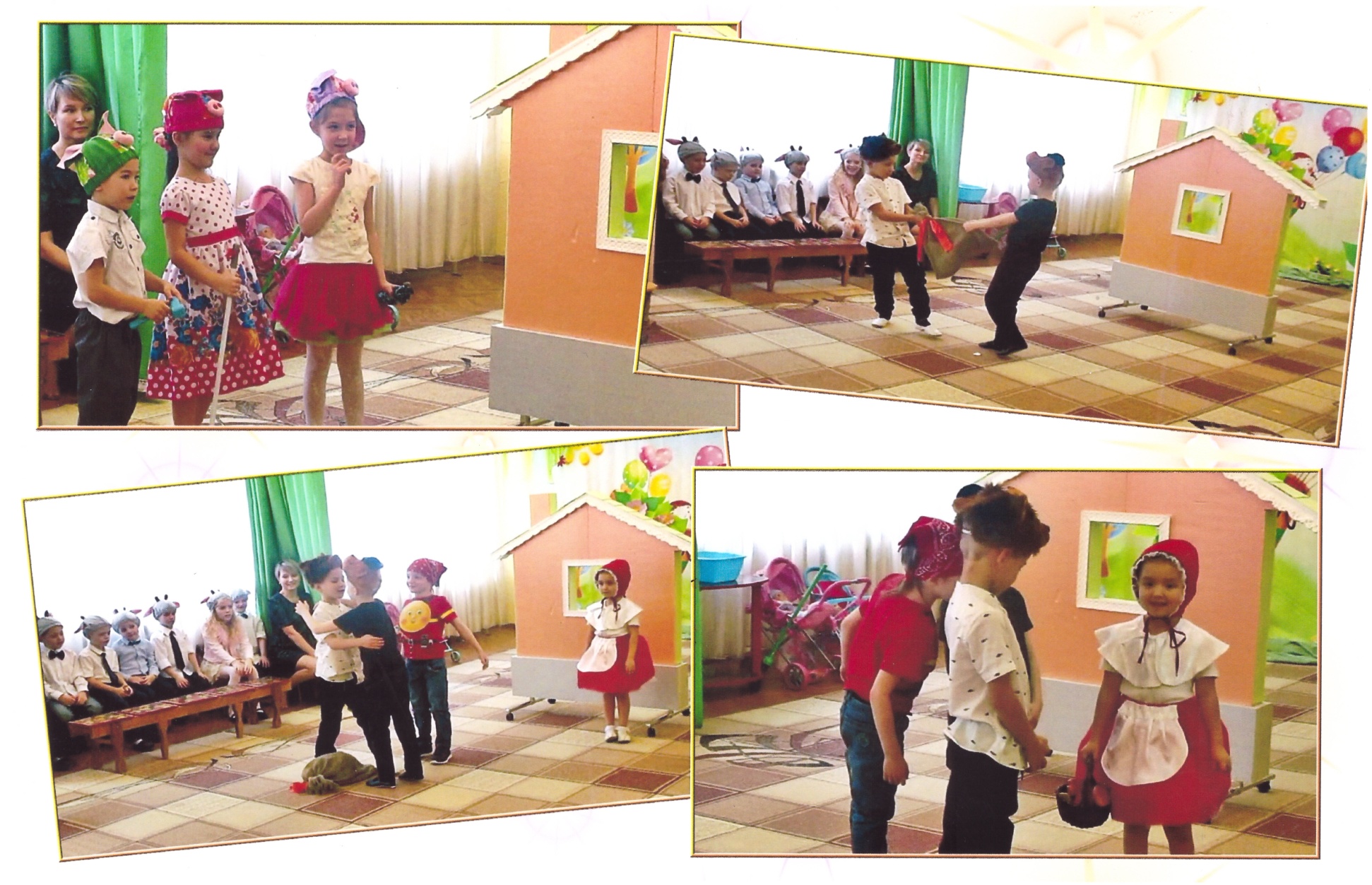 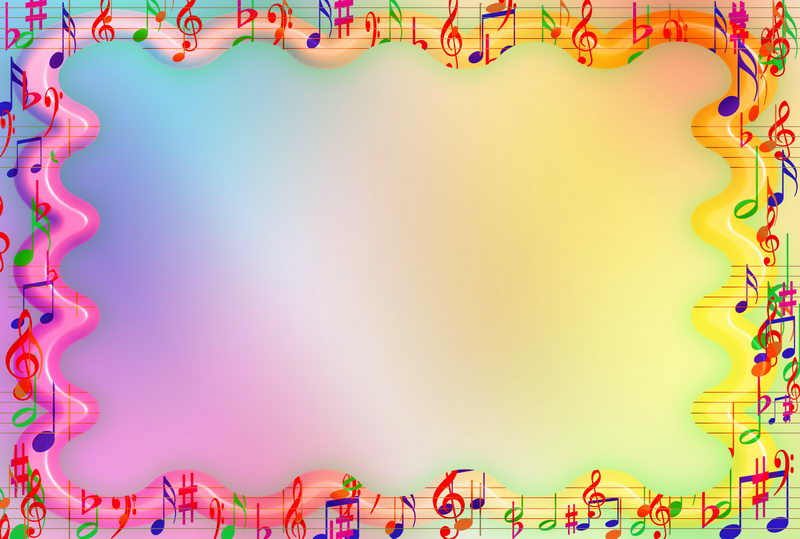 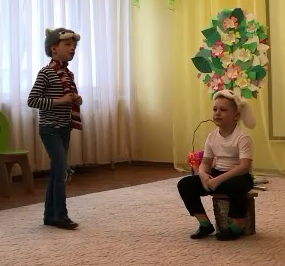 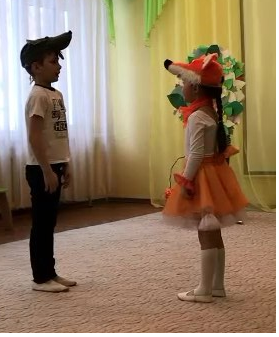 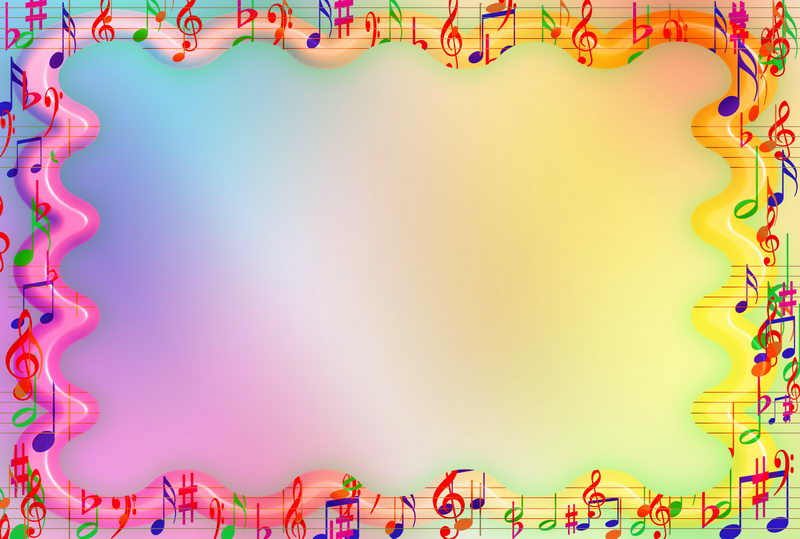 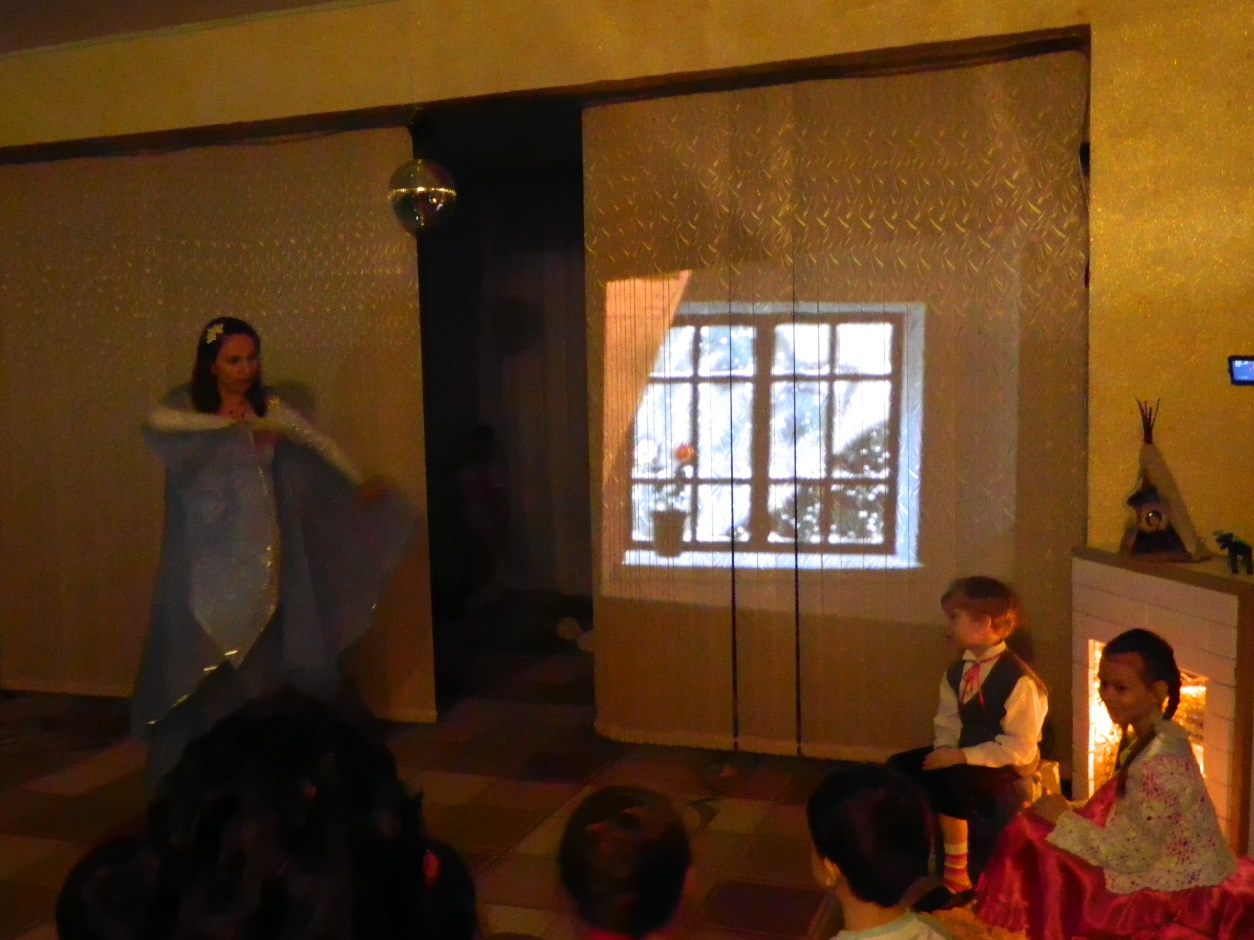 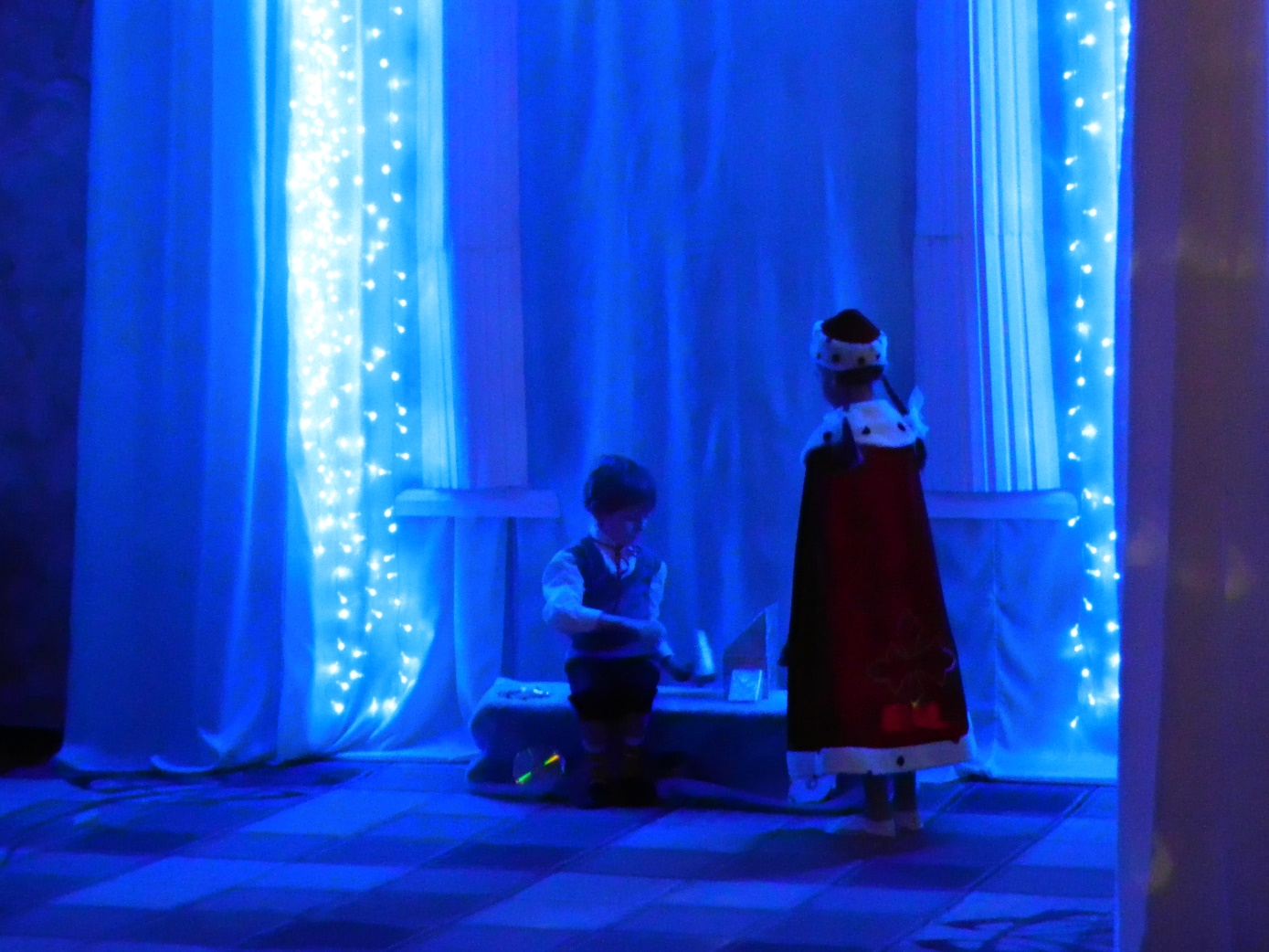 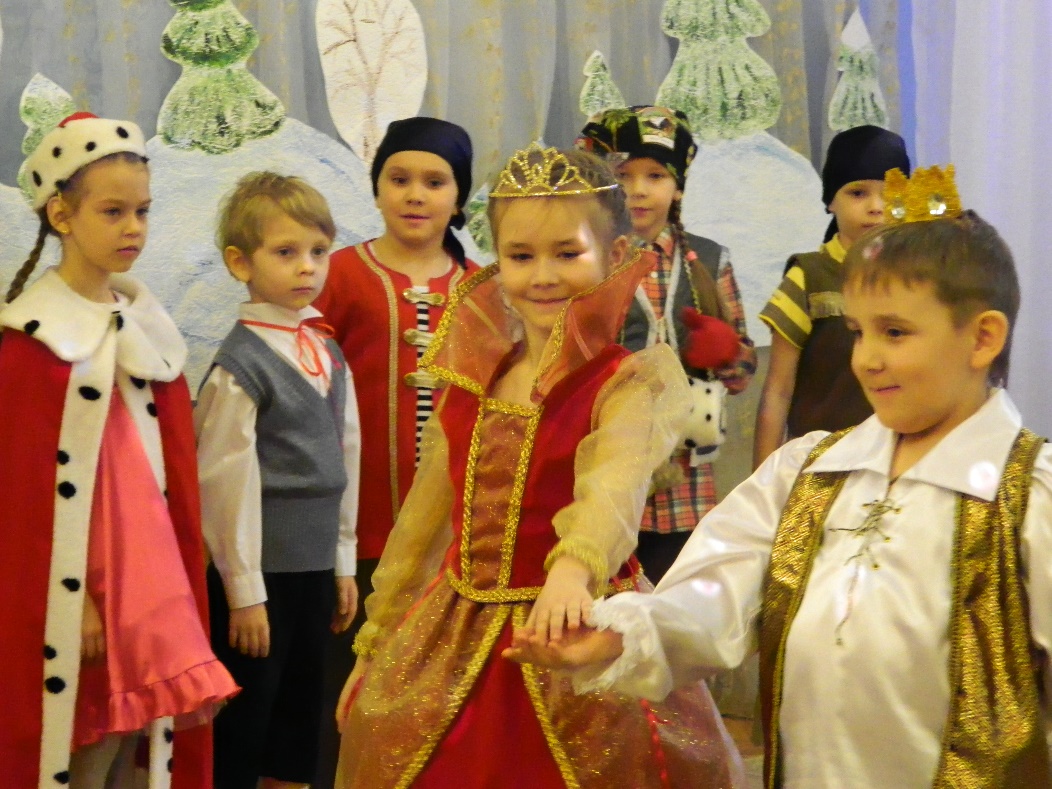 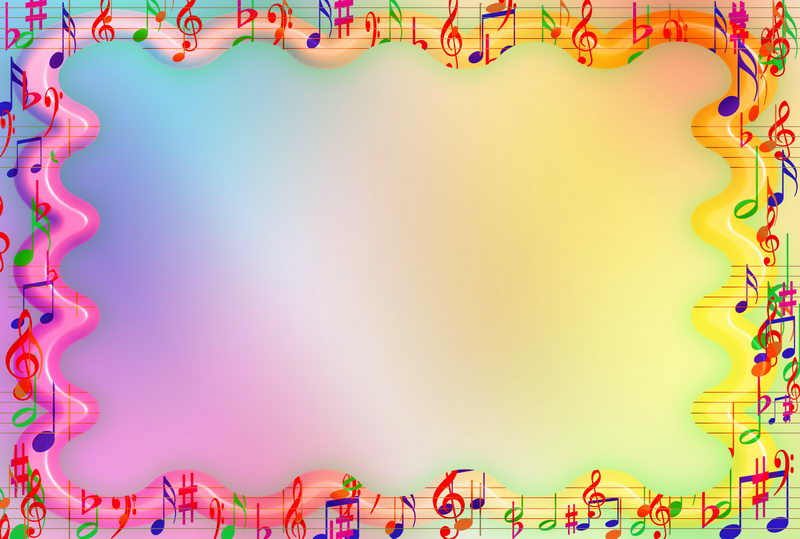 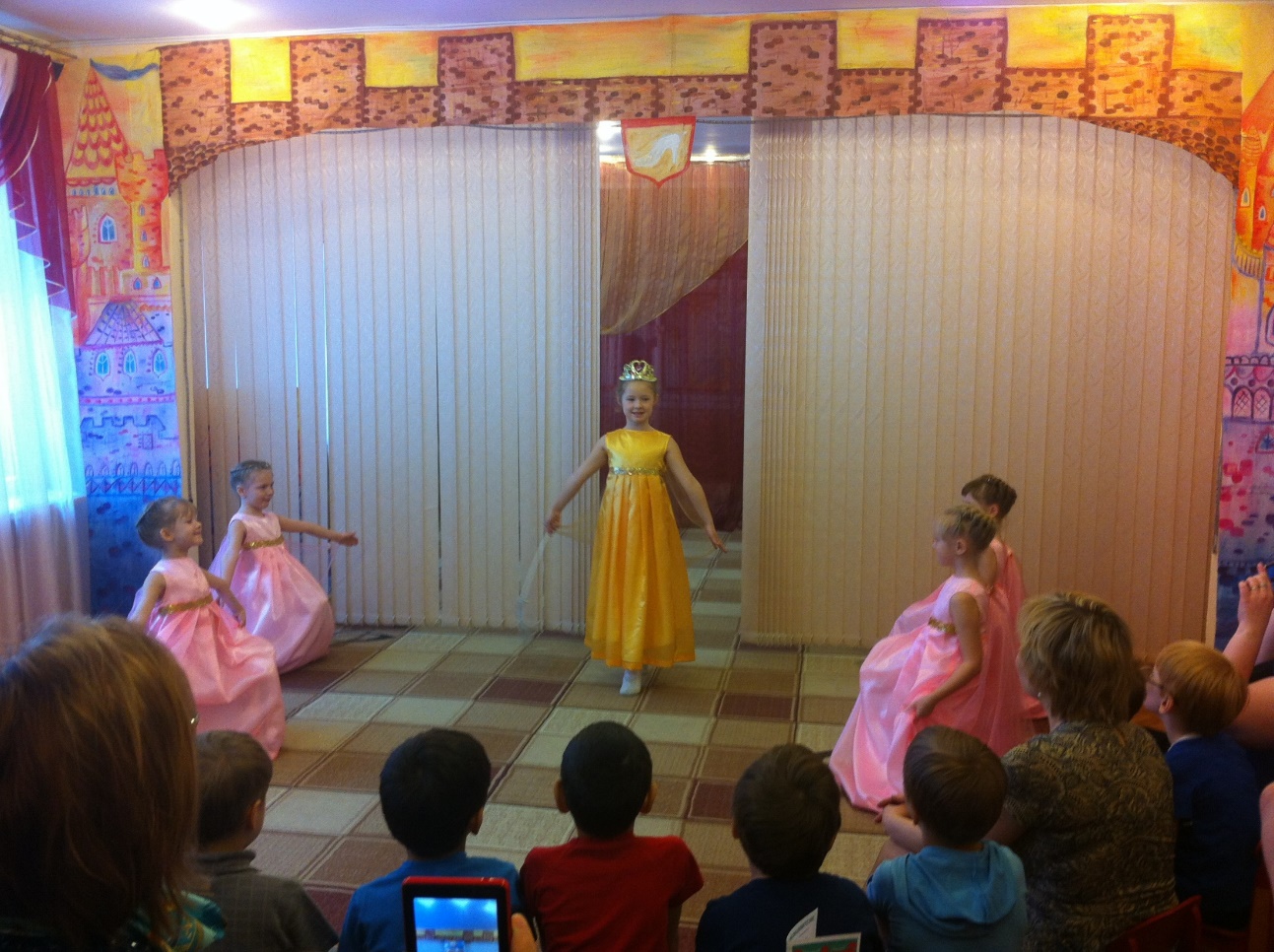 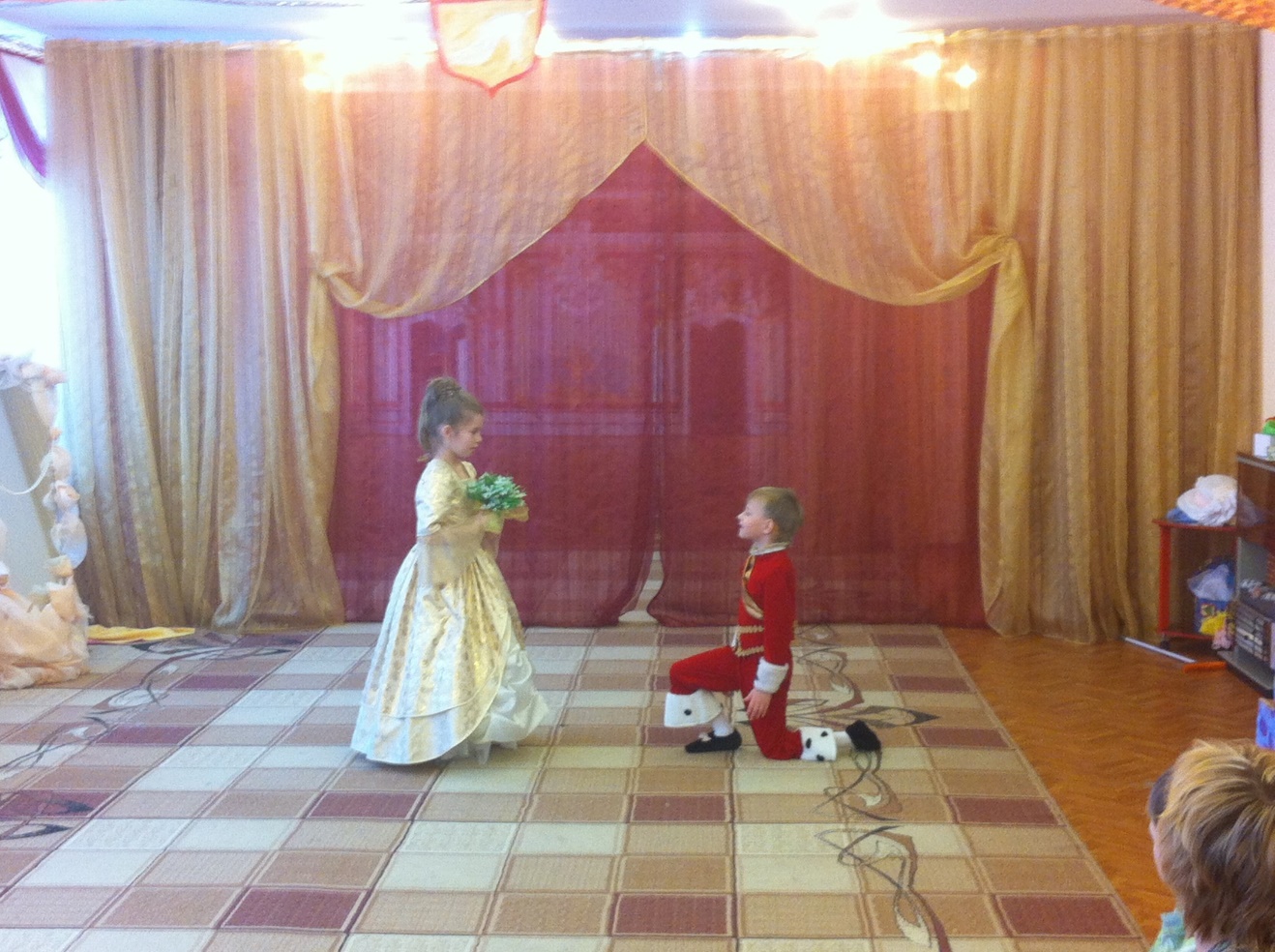 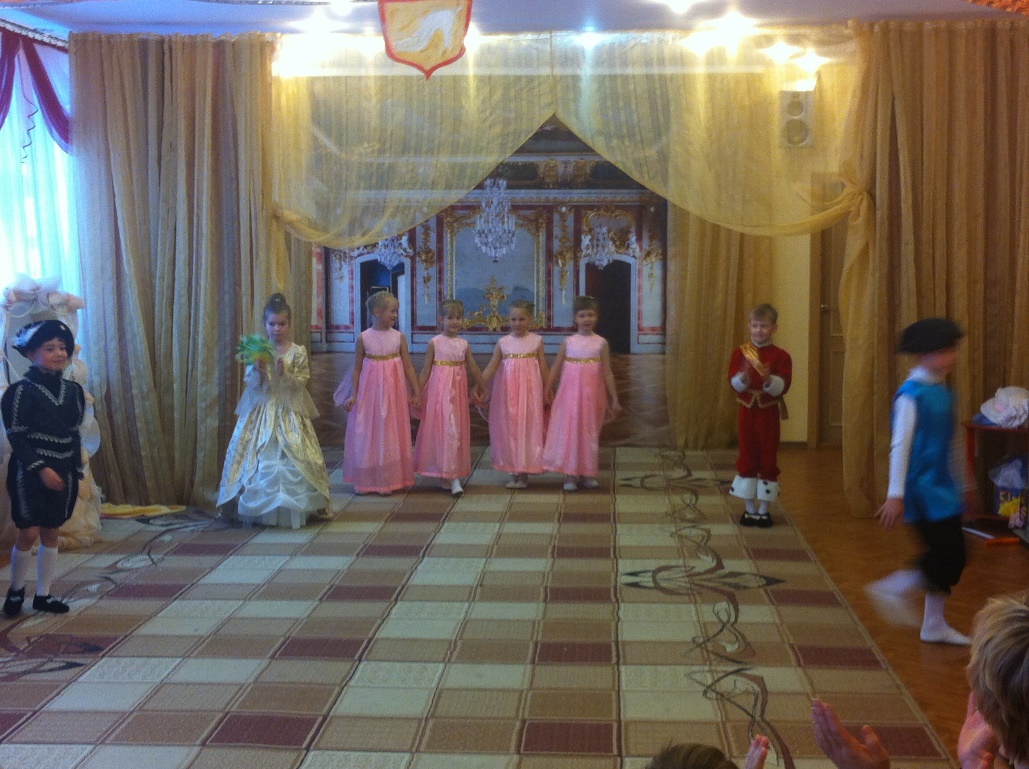 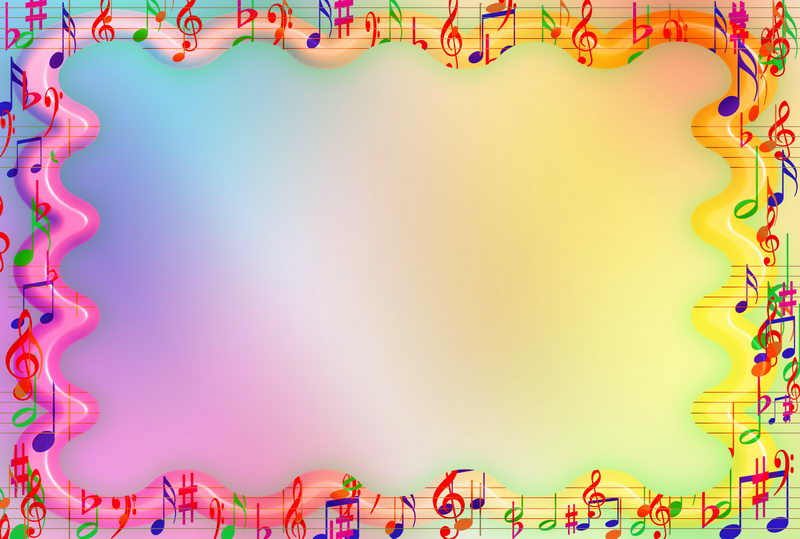 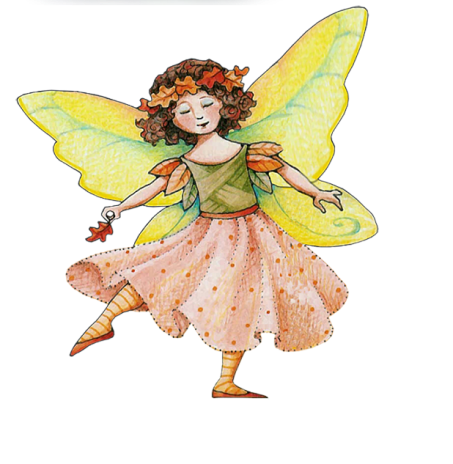 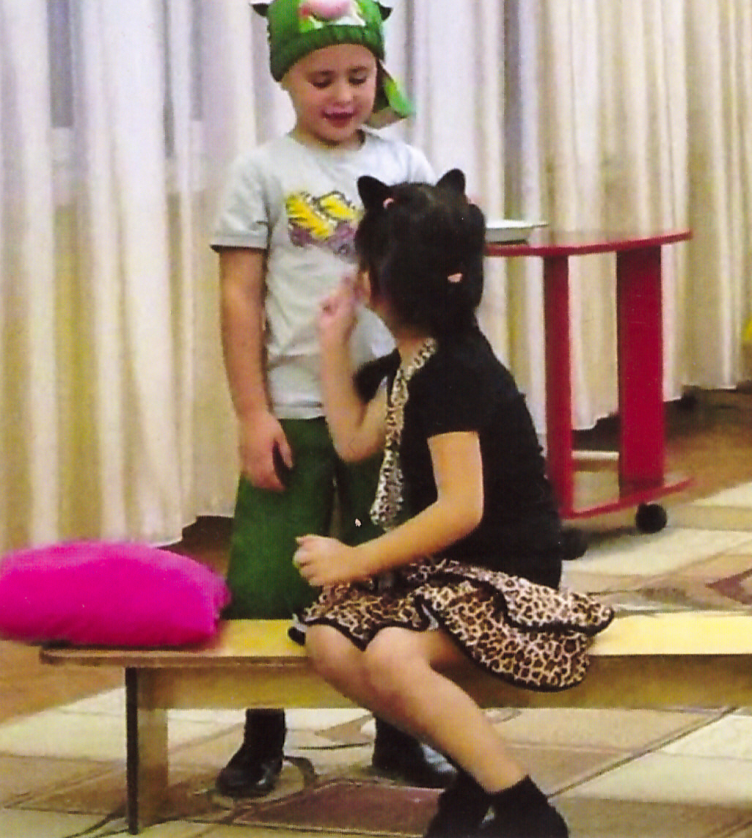 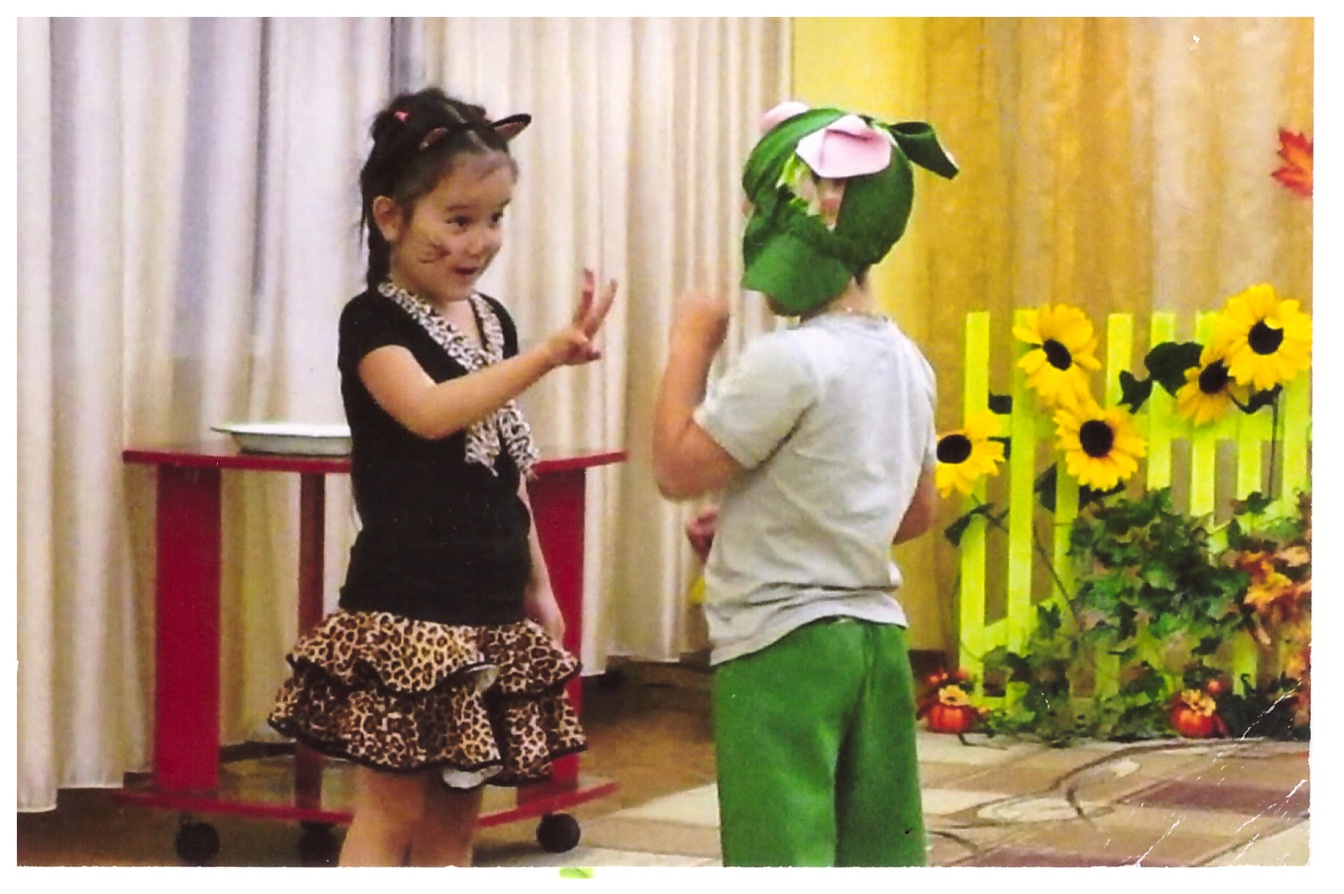 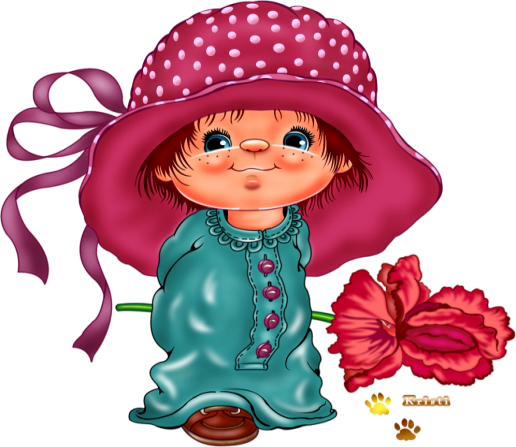 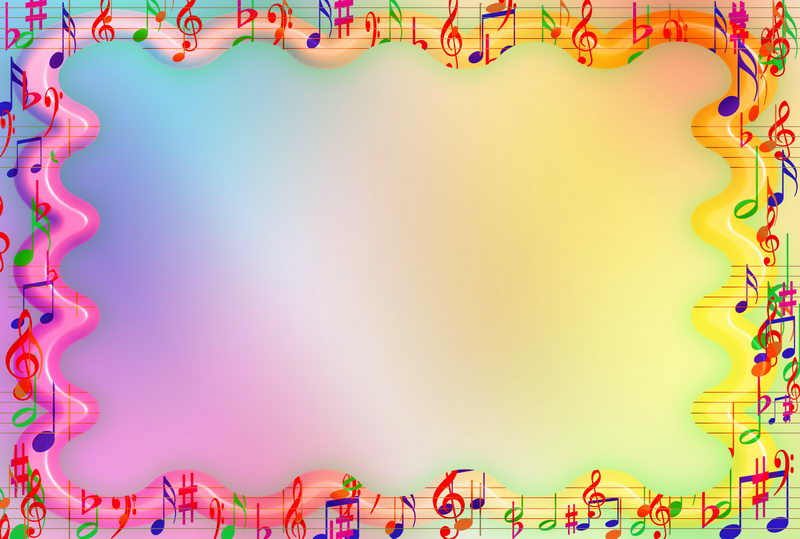 СПАСИБО ЗА ВНИМАНИЕ!
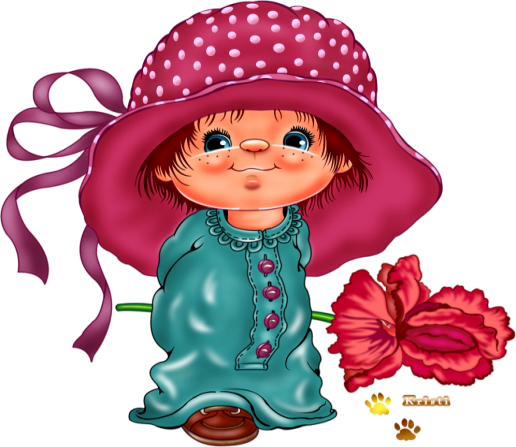